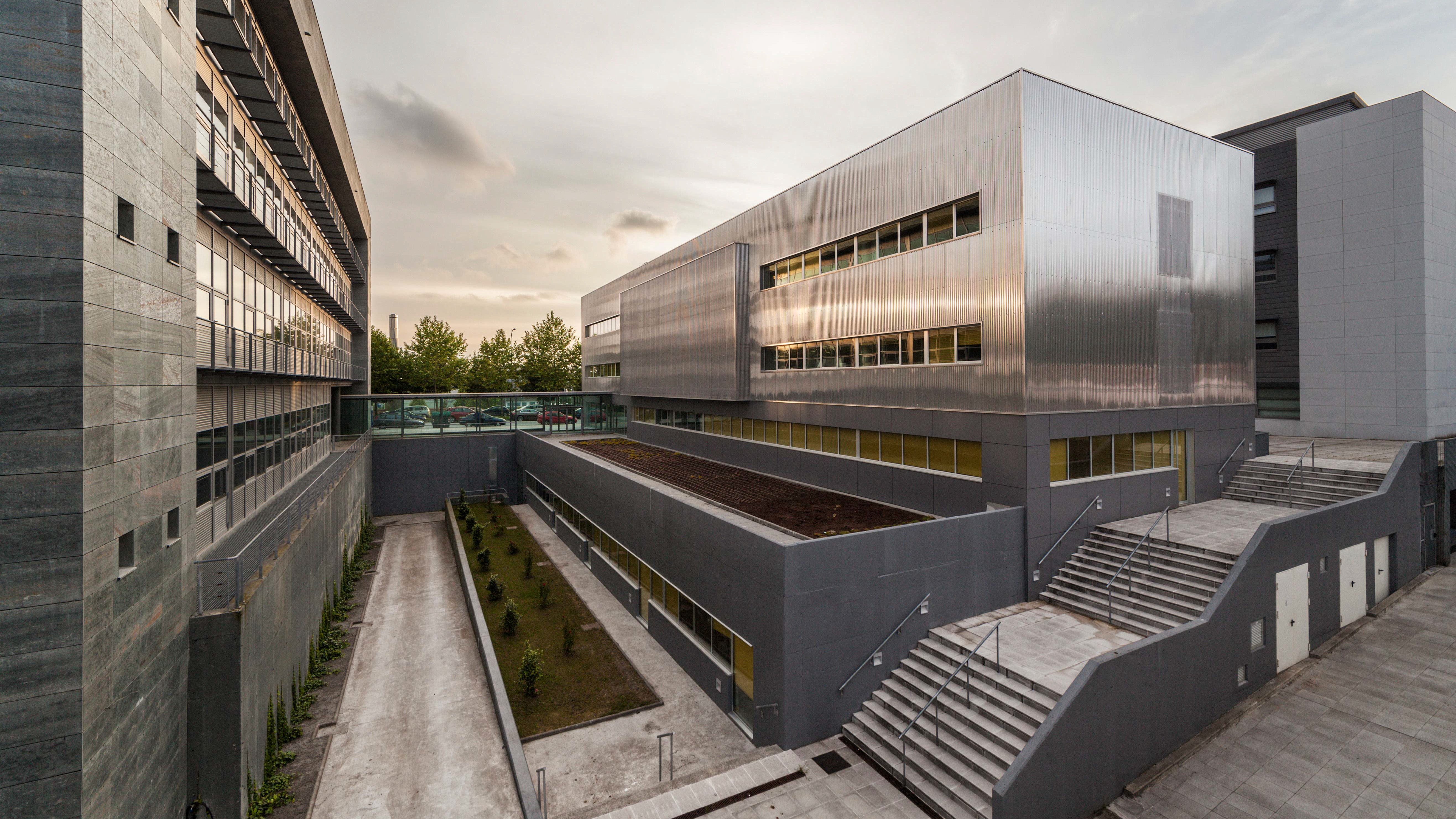 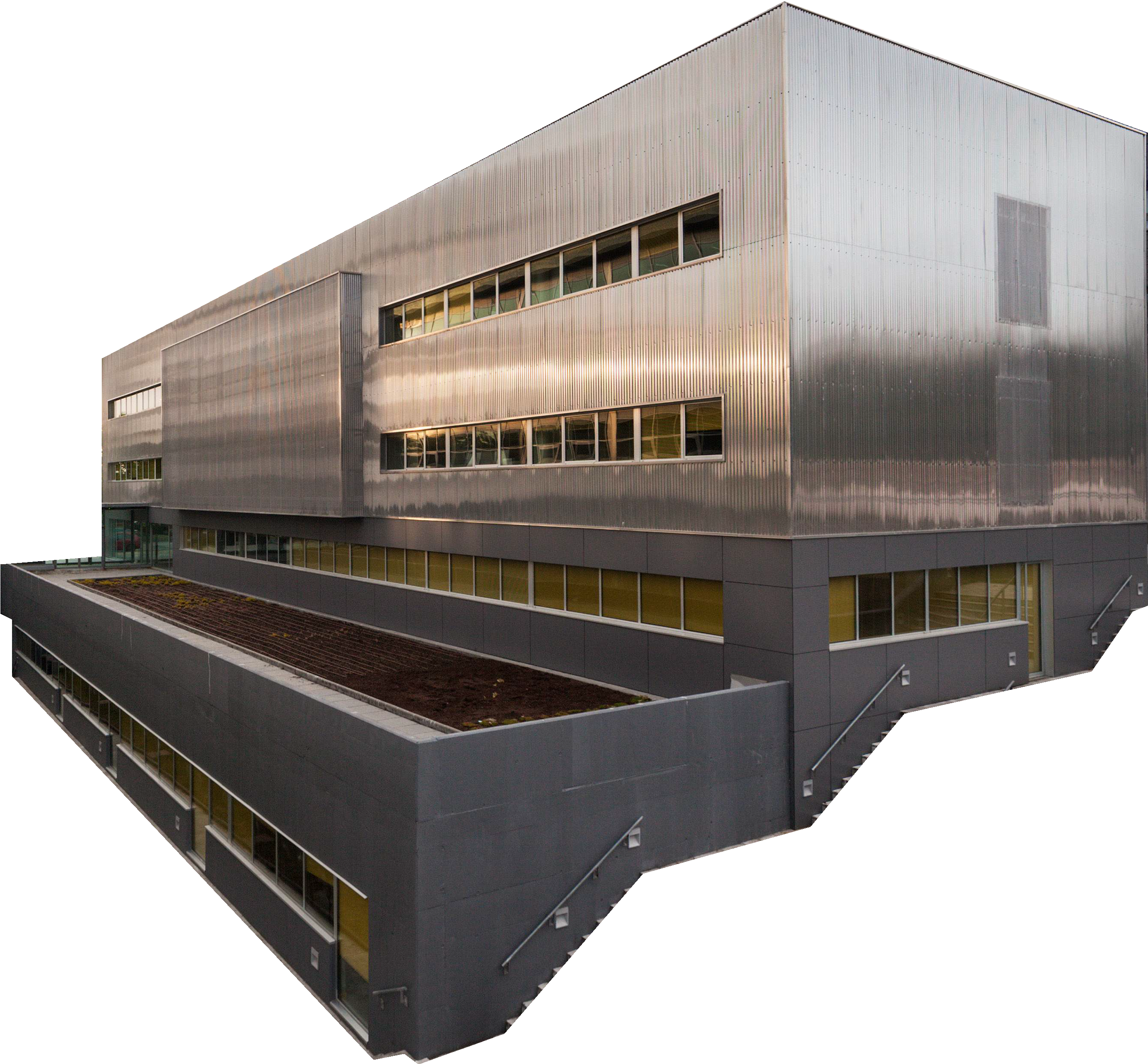 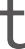 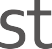 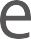 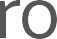 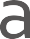 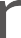 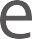 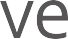 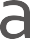 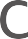 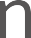 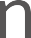 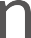 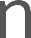 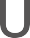 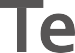 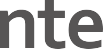 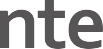 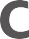 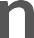 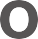 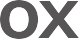 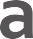 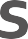 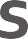 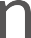 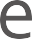 INTELLIGENT TECHNOLOGIES AT EVERY STEP
FEDER
Fondo Europeo de Desenvolvemento Rexional  "Unha maneira de facer Europa"
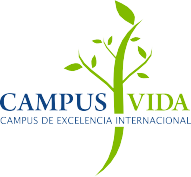 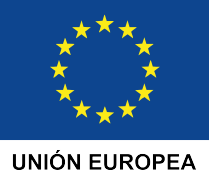 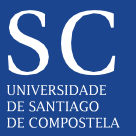 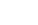 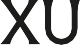 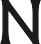 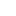 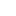 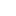 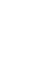 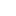 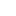 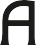 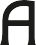 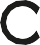 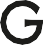 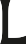 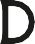 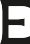 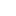 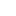 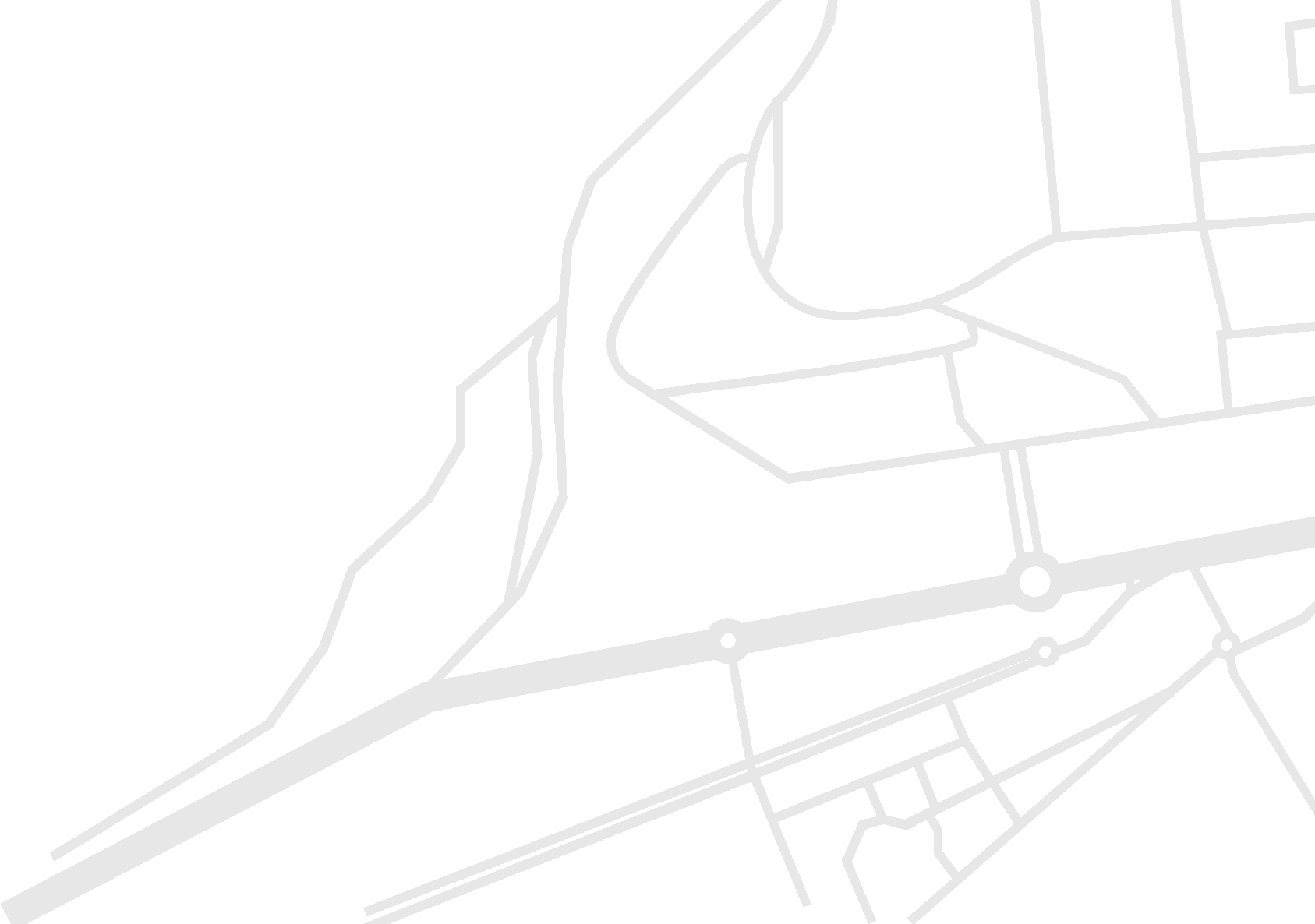 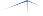 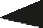 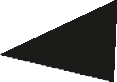 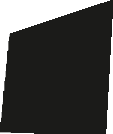 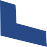 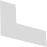 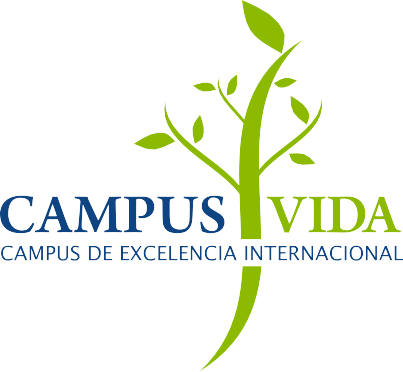 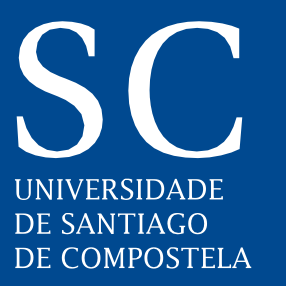 NETWORK OF
SINGULAR  RESEARCH CENTERS
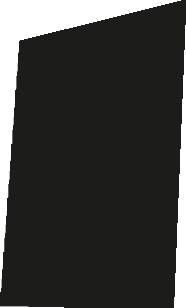 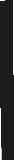 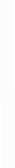 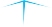 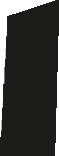 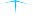 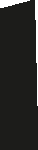 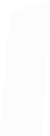 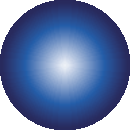 Centro Singular de Investigación  en Tecnoloxías Intelixentes
Centro Singular de Investigación  en Medicina Molecular e  Enfermidades Crónicas
Centro Singular de Investigación  en Química Biolóxica e  Materiais Moleculares
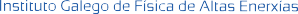 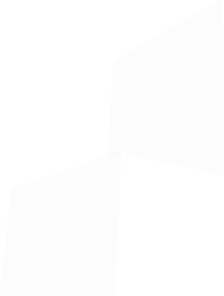 TEAM
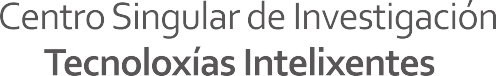 12
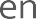 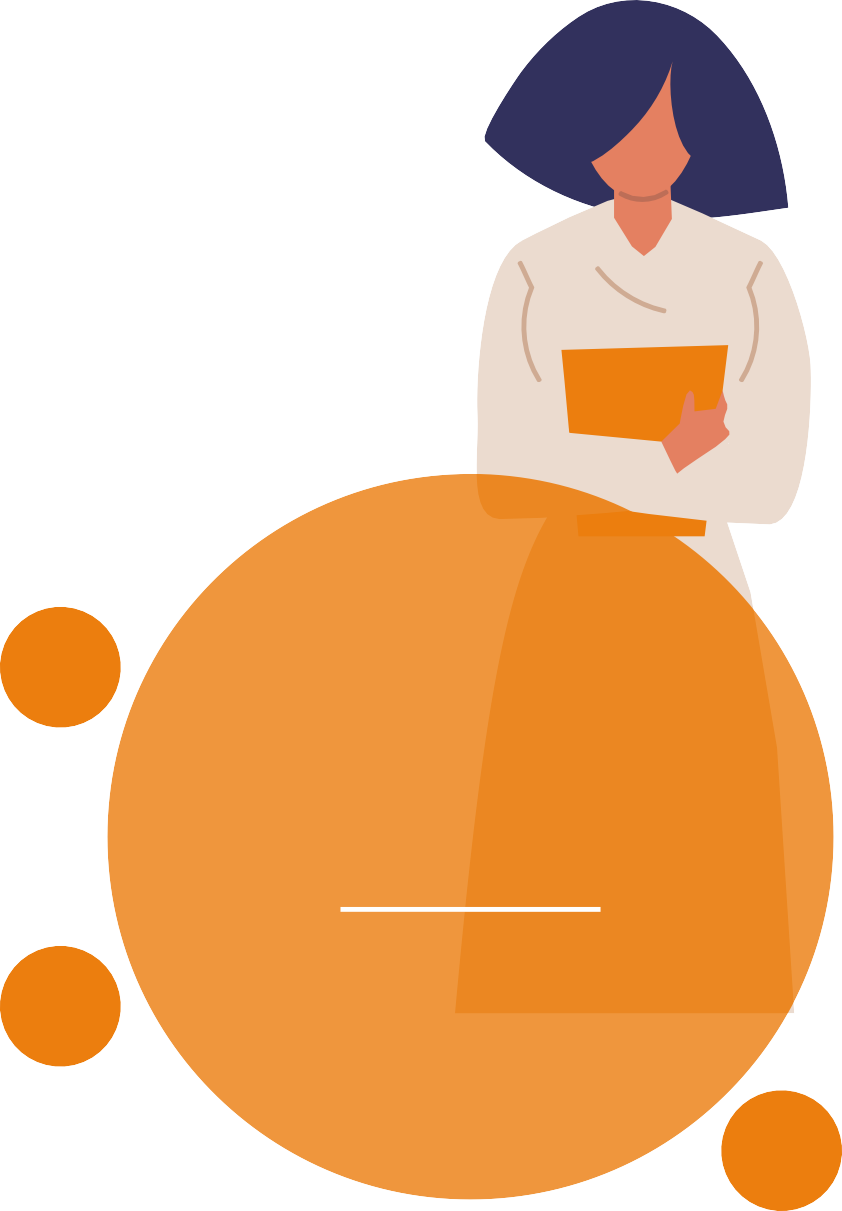 31
R&D  TECHNICIANS
SENIOR  RESEARCHERS
29%
66
TEAM
+110 people
INTERNATIONAL
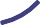 RESEARCHERS
13
PhD  RESEARCHERS
8
NATIONALITIES
1
Beatriz Galindo
POSTDOCTORAL  RESEARCHERS
12
SUPPORT  TECHNICIANS
3
Ramón y Cajal
1
Juan de la Cierva
ORGANISATION
GOVERNING COMMITTEE
SCIENTIFIC ADVISORY BOARD
BUSINESS COUNCIL
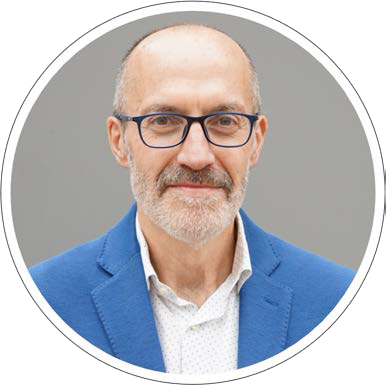 PROF. DR. RAMÓN LÓPEZ DE  MÁNTARAS
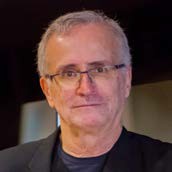 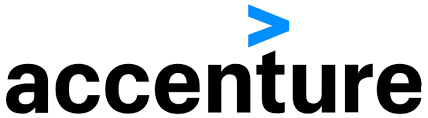 INSTITUT D’INVESTIGACIÓ EN INTELIGÉNCIA  ARTIFICIAL DEL CENTRO SUPERIOR DE  INVESTIGACIONES CIENTÍFICAS - IIA – CSIC
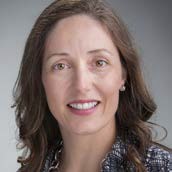 PROF. DRA. MAITE TABOADA
SIMON FRASER UNIVERSITY - SFU
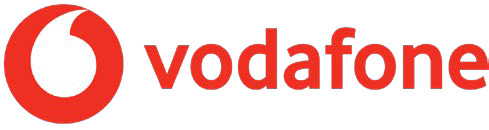 SCIENTIFIC  DIRECTOR
PROF. DR. GUSTAVO ALONSO
EIDGENÖSSISCHE TECHNISCHE HOCHSCHULE  ZÜRICH - ETHZ
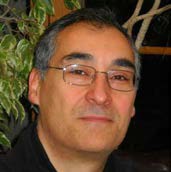 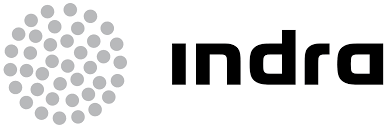 ADVISORY  COMMITTEE
PROF. DR. FRANCISCO TIRADO
UNIVERSIDAD COMPLUTENSE DE MADRID - UCM
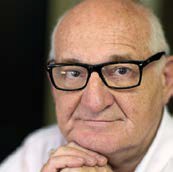 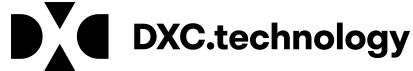 PROF. DR. PEDRO LARRAÑAGA
UNIVERSIDAD POLITÉCNICA DE MADRID - UPM
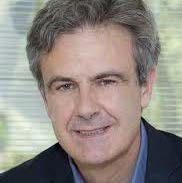 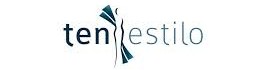 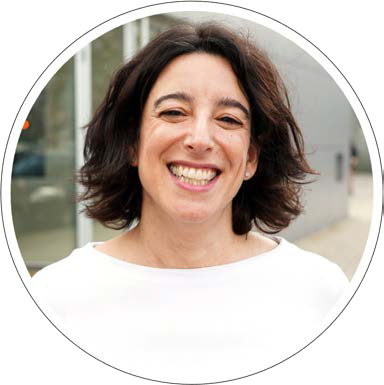 PROF. DR. DAVID ATIENZA
ÉCOLE POLYTECHNIQUE FÉDÉRALE DE  LAUSANNE - EPFL
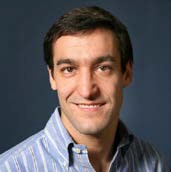 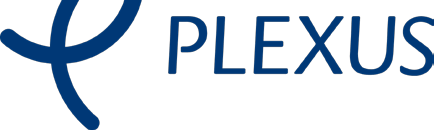 DEPUTY  DIRECTOR
PROF. DRA. YOLANDA GIL
UNIVERSITY OF SOUTH CALIFORNIA - USC
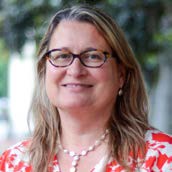 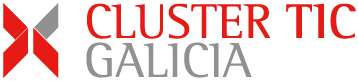 SUPPORTING AREAS
STRATEGIC AREA
TECHNICAL AREA
COMMUNICATION AREA
ADMINISTRATIVE AREA
SCIENTIFIC PROGRAMMES
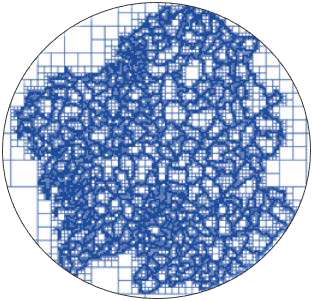 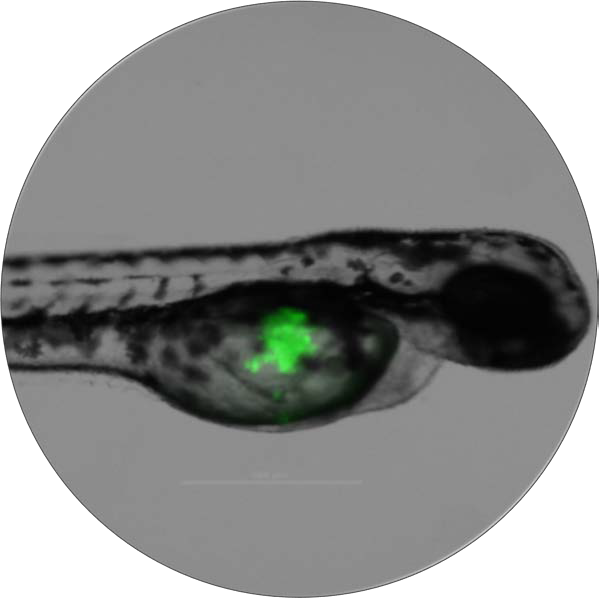 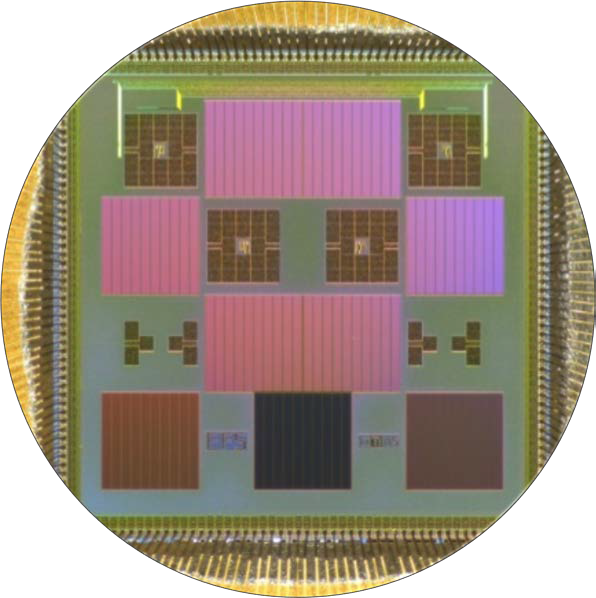 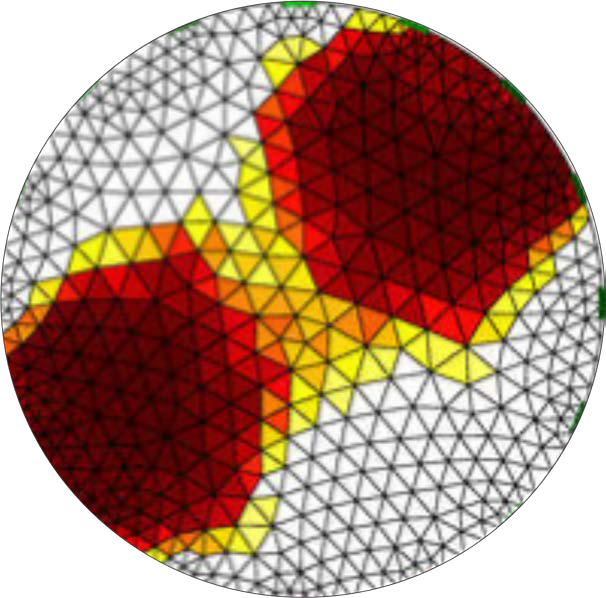 Machine learning
Artificial vision
Autonomous sensors
Approximate processing
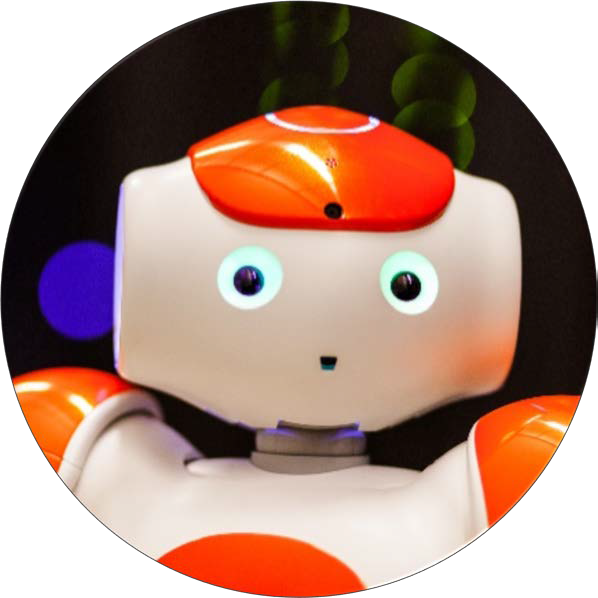 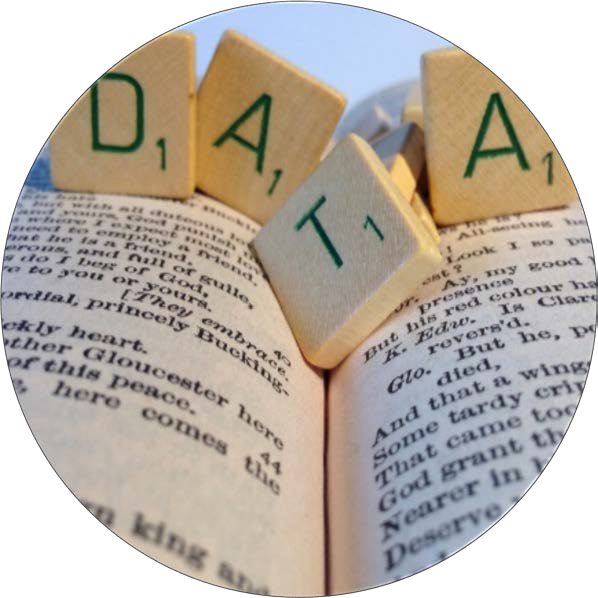 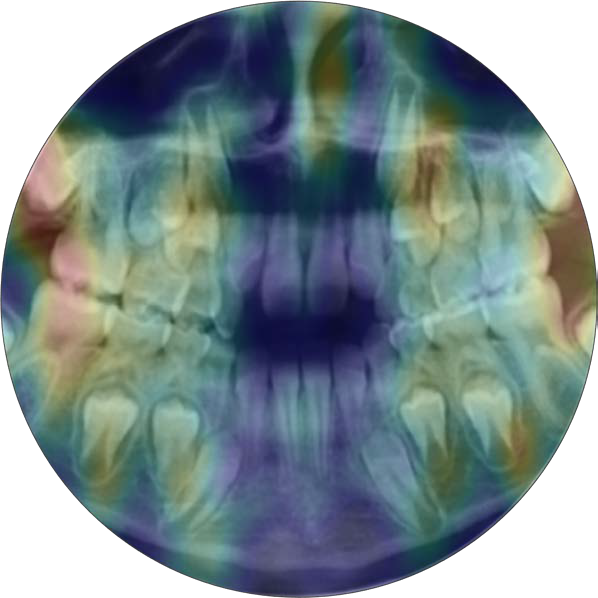 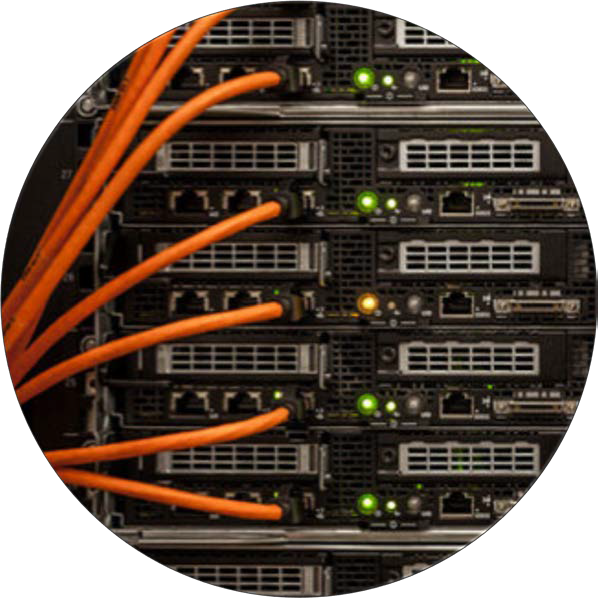 Natural language  technologies
Personal robots
e-Health
Advanced computing
SCIENTIFIC AND TECHNOLOGY TRANSFER ACTIVITY
Q2-Q4
Q1
D1
ATTRACTED  FUNDING
2018
17
27
10
9,8 M€
2018-20
2019
11
38
26
2020
29
22
6
SCIENTIFIC  PRODUCTION
28%
28%
PERIOD
73%
45%
128 Articles
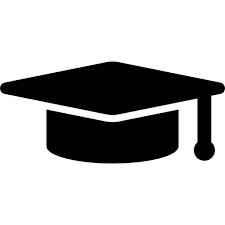 27 PhD
20%
TECHNOLOGY TRANSFER
LICENCIAS DE
28% of the
NON STRUCTURAL FUNDING
comes from the industry
SOFTWARE
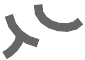 25K€
con ingresos
ROYALTIES  INCOME
por regalías
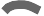 FROM  TOTAL :
EUROPEAN  PROJECTS
HR
R&D WITH  INDUSTRY
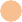 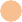 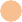 60% of technology transfer  incomes are through
DIRECT CONTRACTS
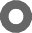 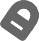 MAIN INTERNATIONAL PROJECTS
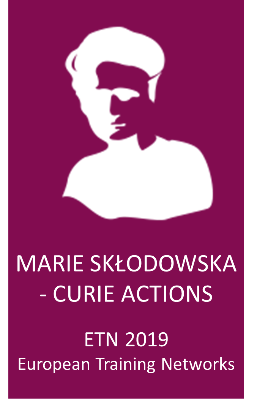 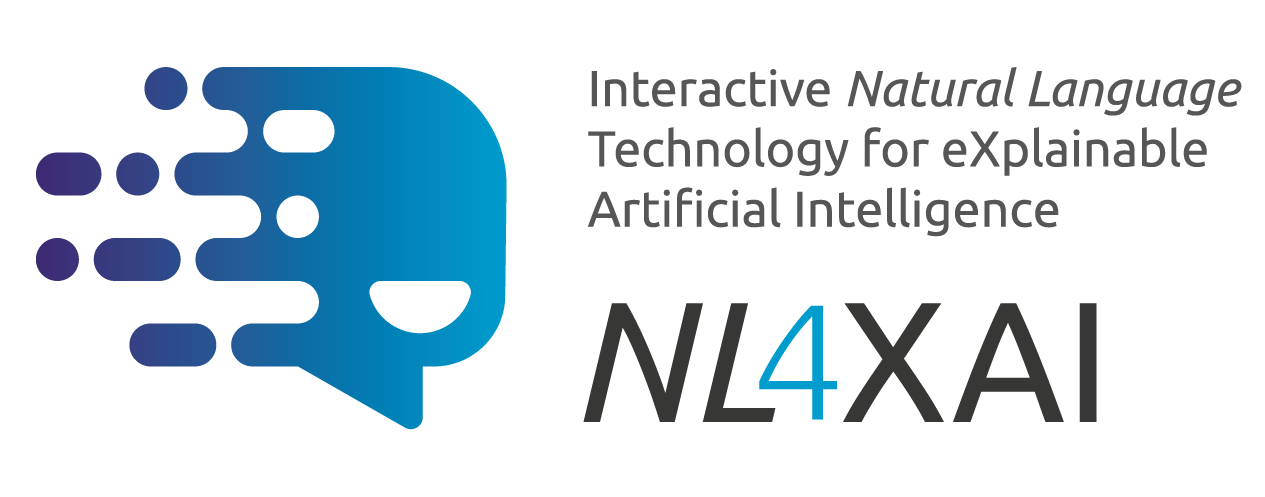 NLX4XAI: Interactive Natural Language Technology for Explainable Artificial Intelligence. COORDINATION, Univ. Aberdeen (UK), IIIA - CSIC (ES), Univ. Delft (NL), CNRS (FR), Univ. Malta (MT), Univ. Utrecht (NL), IFISPAN (PL), Univ. Twente (NL), Indra (ES)
MENELAOS_NT: Multimodal Environmental Exploration Systems – Novel Technologies. SCIENTIFIC COORDINATION, Univ. Siegen (DE), Univ. Sabanci (TR), Ingeniería Insitu (ES), Fraunhofer (DE), Univ. Bucharest (RO), Weizmann Institute (IL)
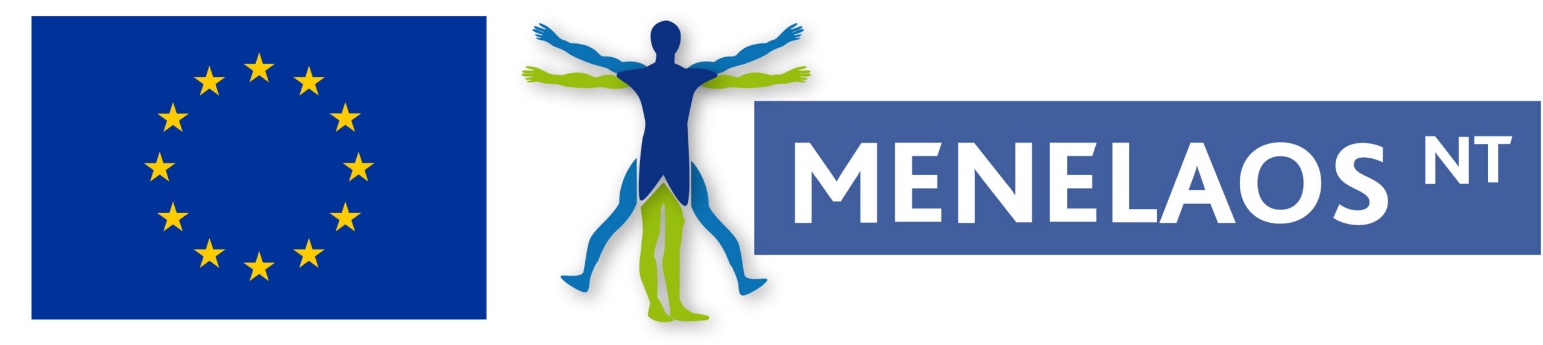 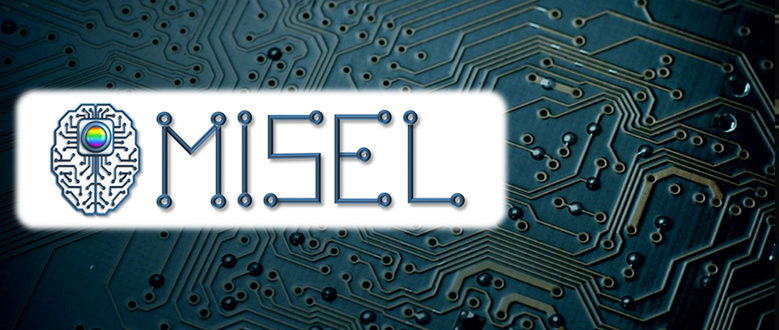 MISEL: Multispectral Intelligent Vision System with Embedded Low-power Neural Computing. VTT Technical Research Centre of Finland (leader), Amo, Bergische Universitaet Wuppertal, Fraunhofer Gesellschaft Zur Foerderung Der Angewandten Forschung E.V., Kovilta Oy, Laboratoire National de Metrologie Et D’Essais, Lunds Universitet, Politechnika Lodzka
2020 FETPROACT-09-2020
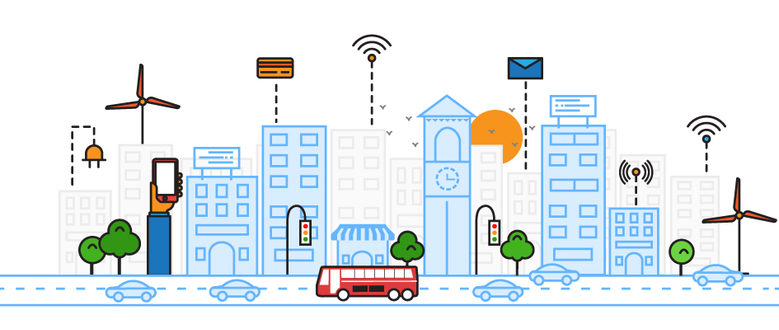 Public Open Data, CEF Telecom
TRAFAIR: Understanding Traffic Flows to Improve Air quality. Università Degli Studi di Módena e Reggio Emilia (líder), CESGA, Comune di Modena (CMO), Concello de Santiago de Compostela, LepidaSpA, Regione Toscana (TR), Universidad de Zaragoza, Dipartimento di Ingegneria dell'Informazione, Università degli Studi di Firenze(UNIFI)
INTERNATIONAL COLLABORATIONS
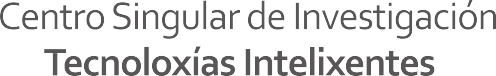 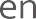 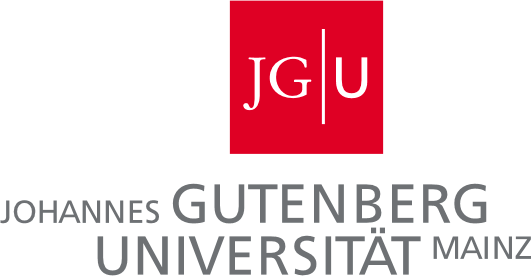 NETHERLANDS
GERMANY
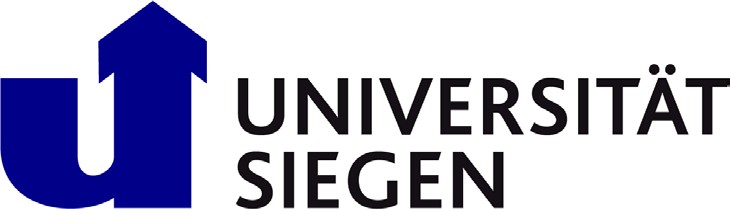 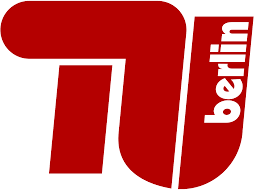 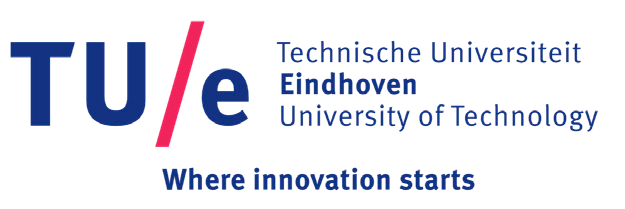 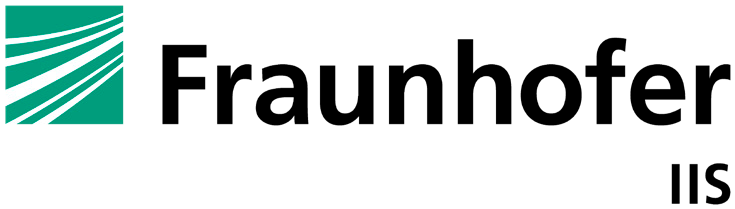 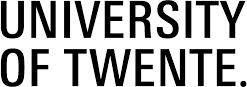 ISRAEL
FRANCE
SWITZERLAND
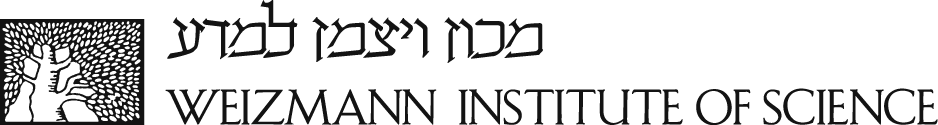 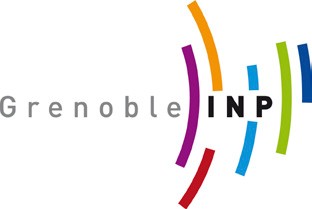 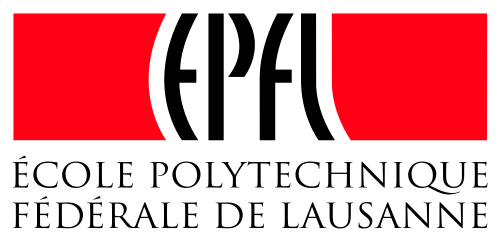 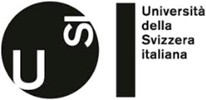 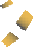 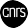 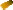 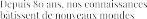 UNITED KINGDOM
CHINA
CZECH REPUBLIC
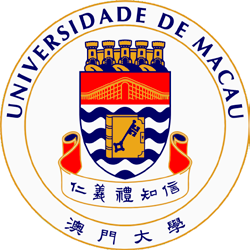 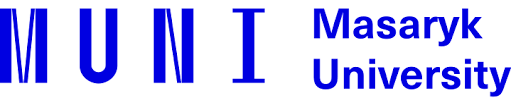 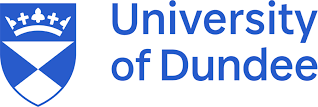 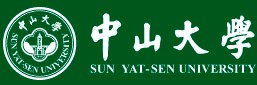 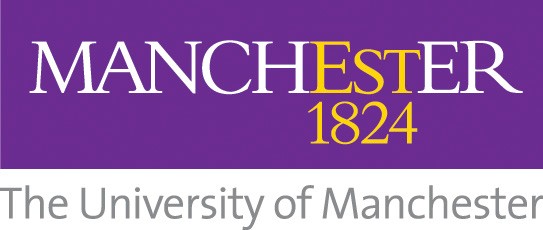 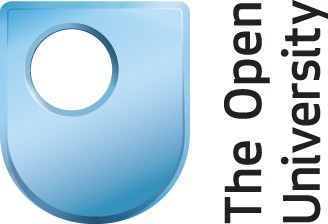 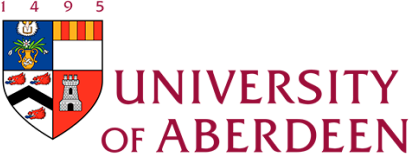 PORTUGAL
POLAND
KOREA
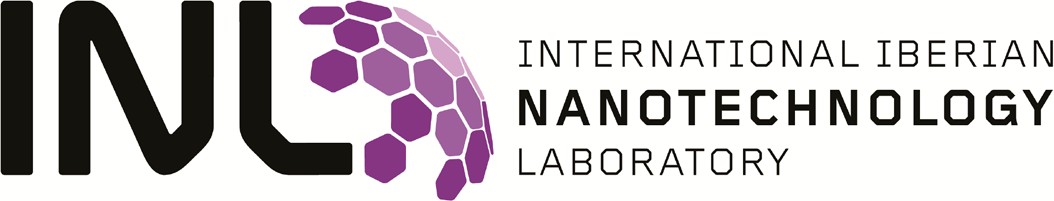 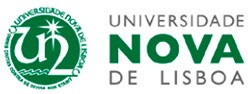 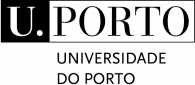 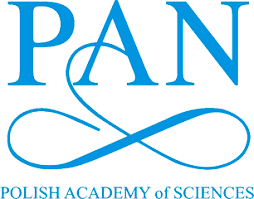 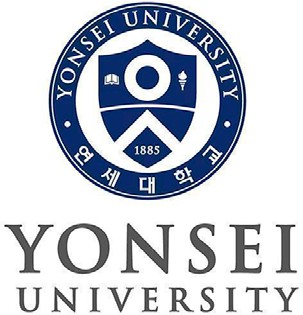 CHILE
ISLAND
AUSTRALIA
BRAZIL
ITALY
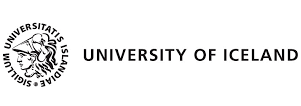 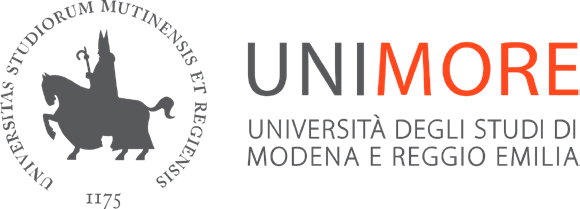 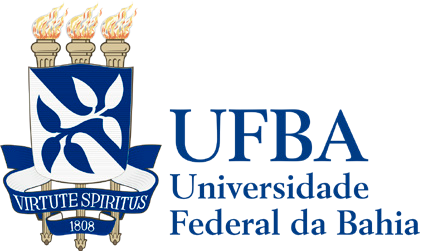 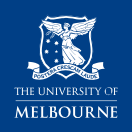 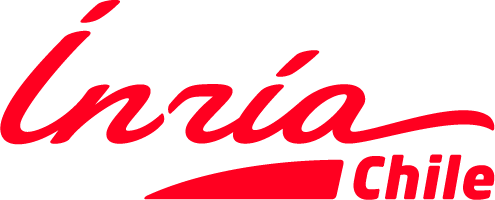 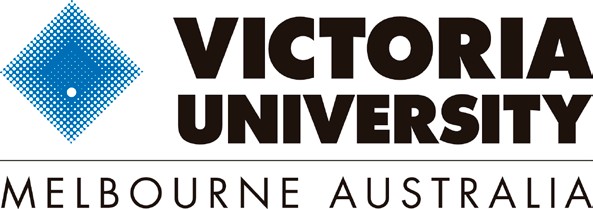 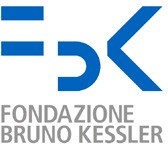 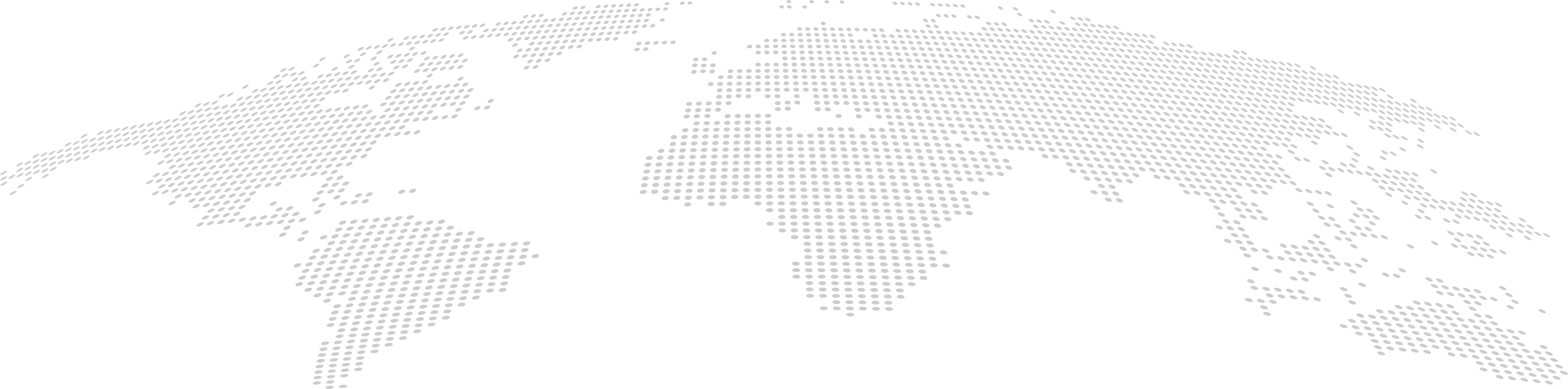 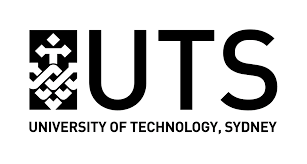 USA
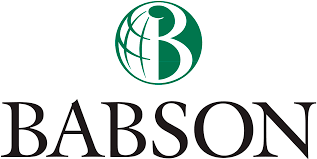 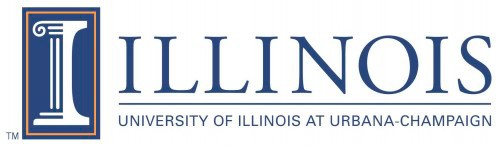 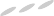 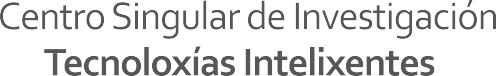 SOME ACHIEVEMENTS 2017-20
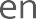 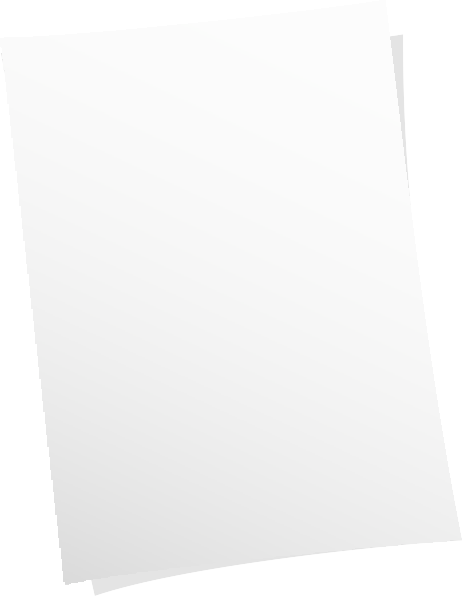 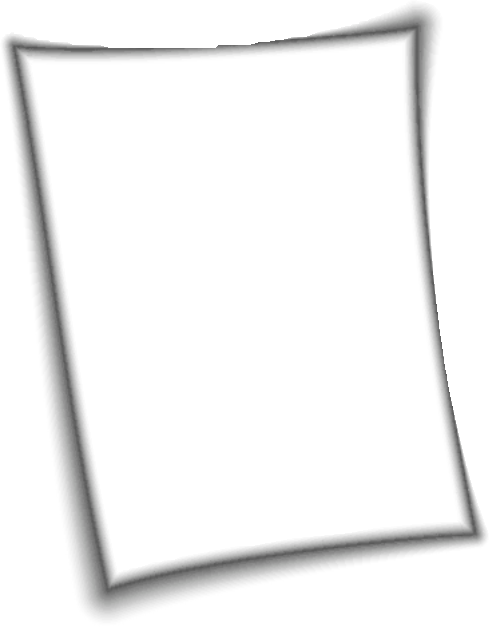 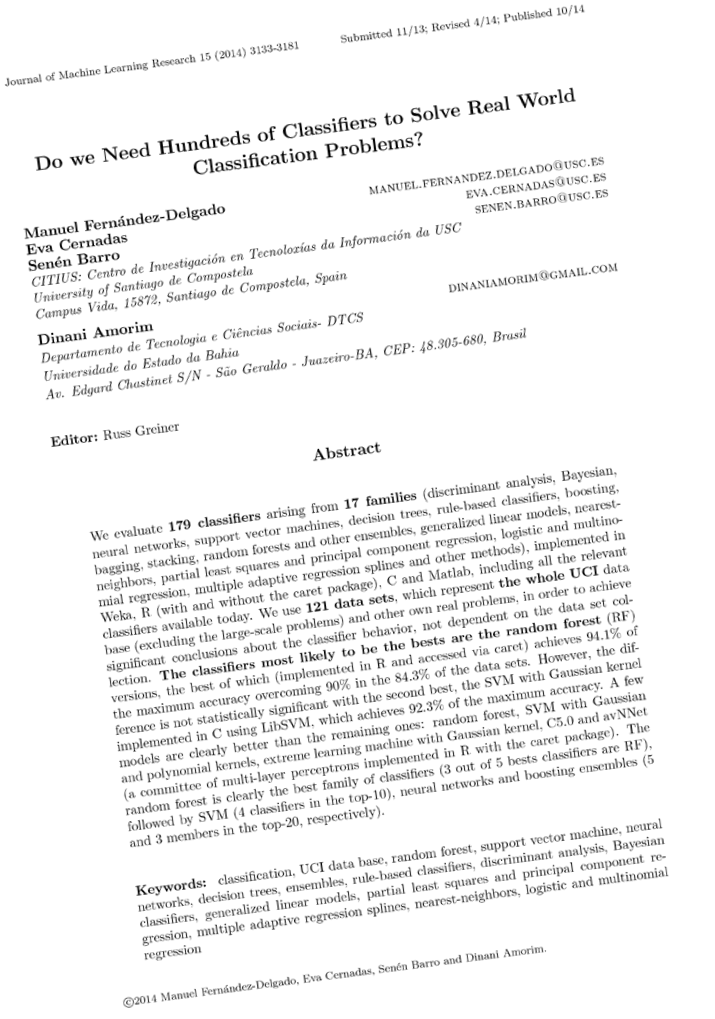 SOME SCIENTIFIC RECOGNITIONS
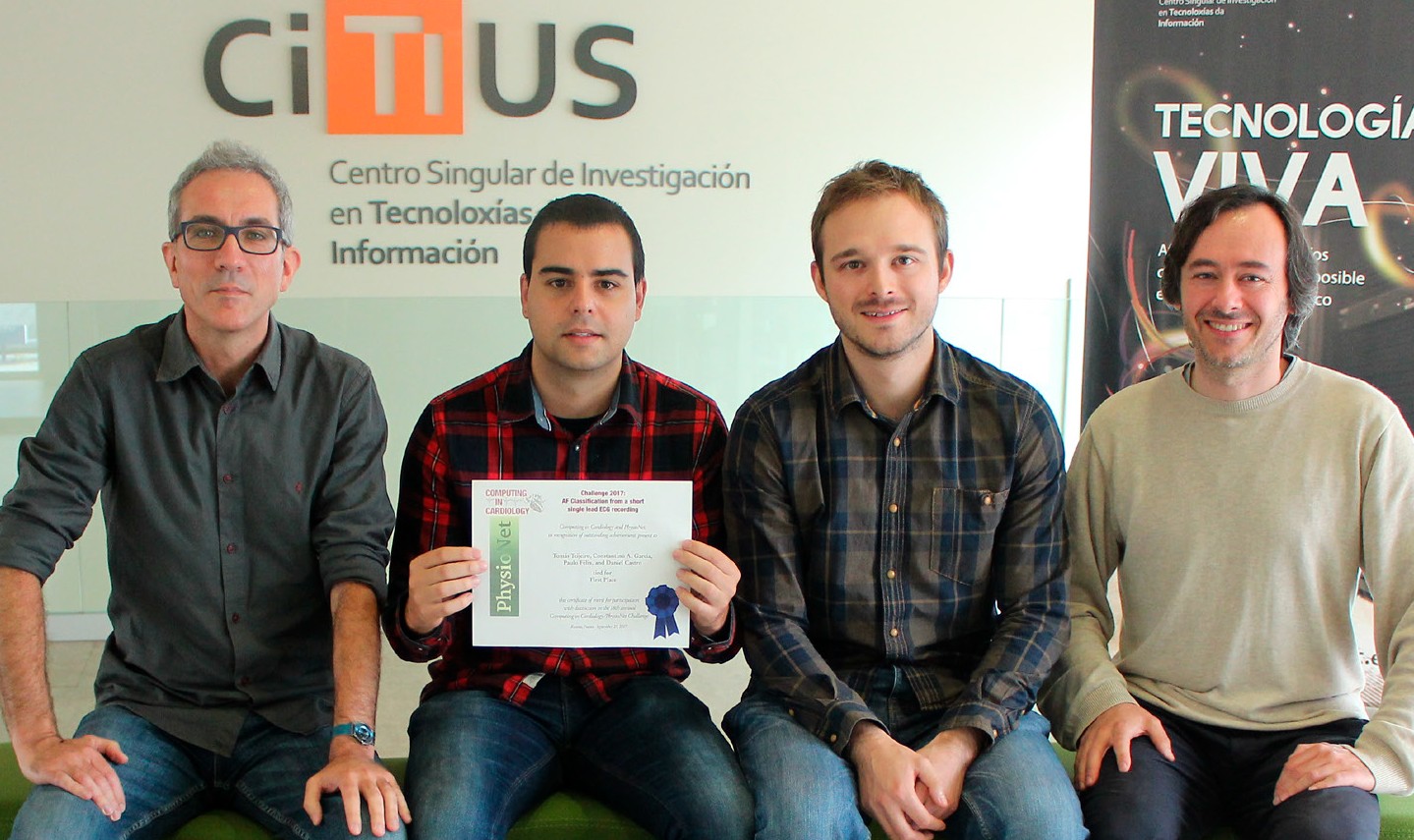 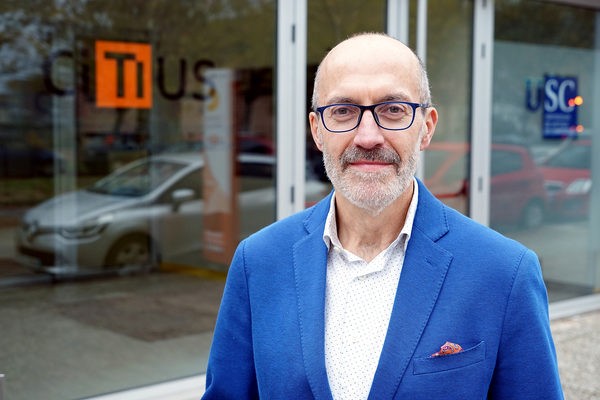 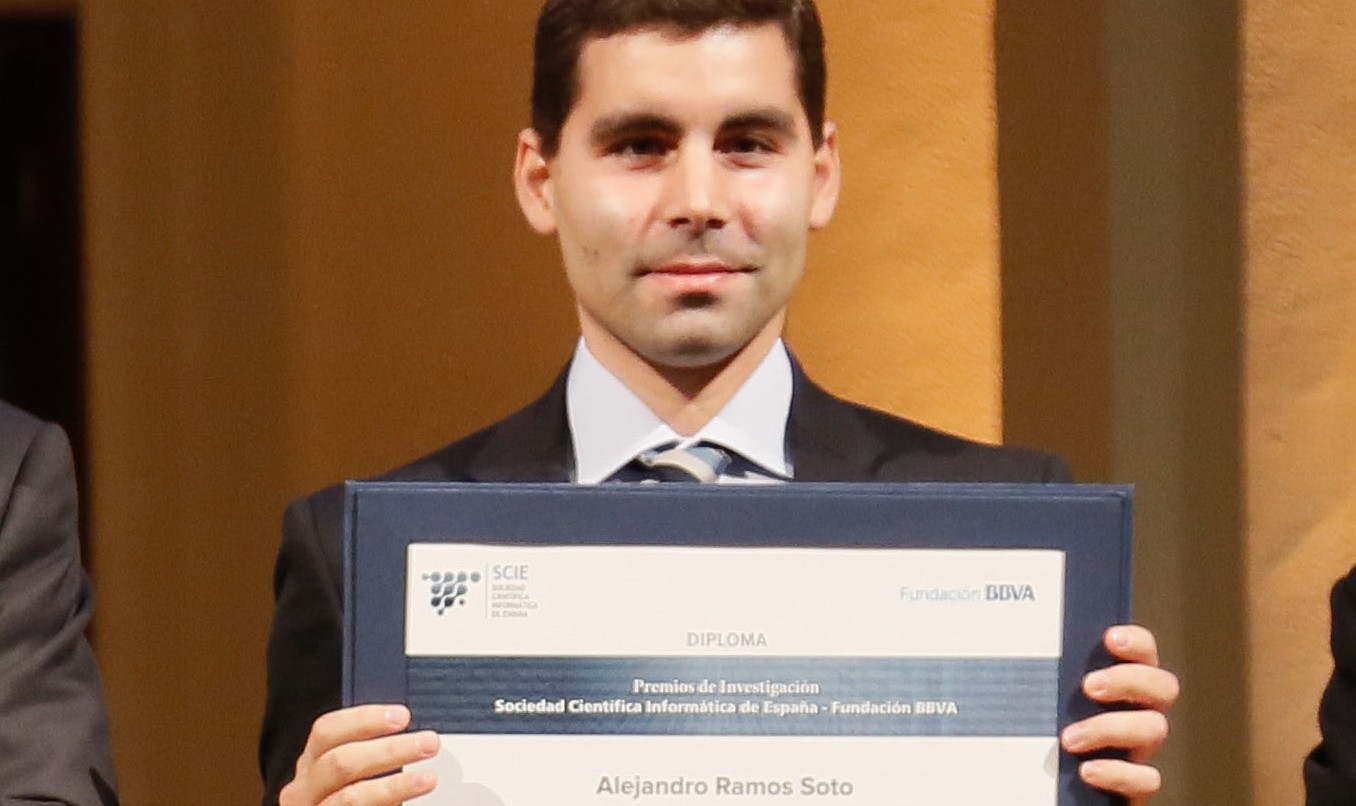 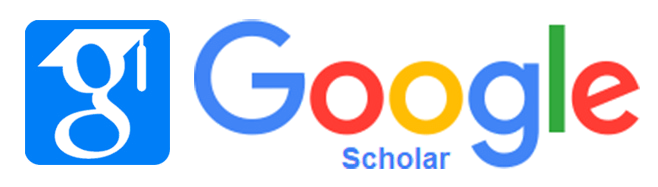 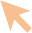 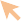 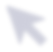 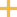 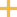 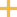 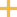 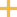 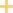 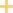 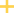 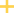 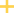 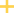 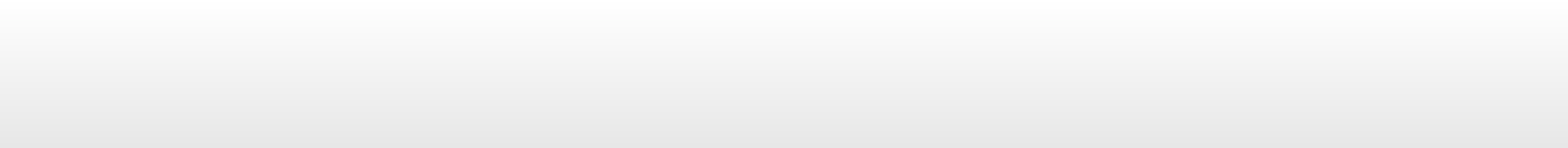 1ºPRIZE AT PHYSIONET
- COMPUTING
IN CARDIOLOGY  CHALLENGE
T. Teijeiro, C. A. García, D. Castro y P. Félix
RESEARCH AWARD  BBVA-SCIE, BEST PhD  AWARD, EUSFLAT
A. Ramos
RESEARCH AWARD  BBVA-SCIE, 
NATIONAL PRIZE IN COMPUTER SCIENCE
S. Barro
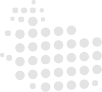 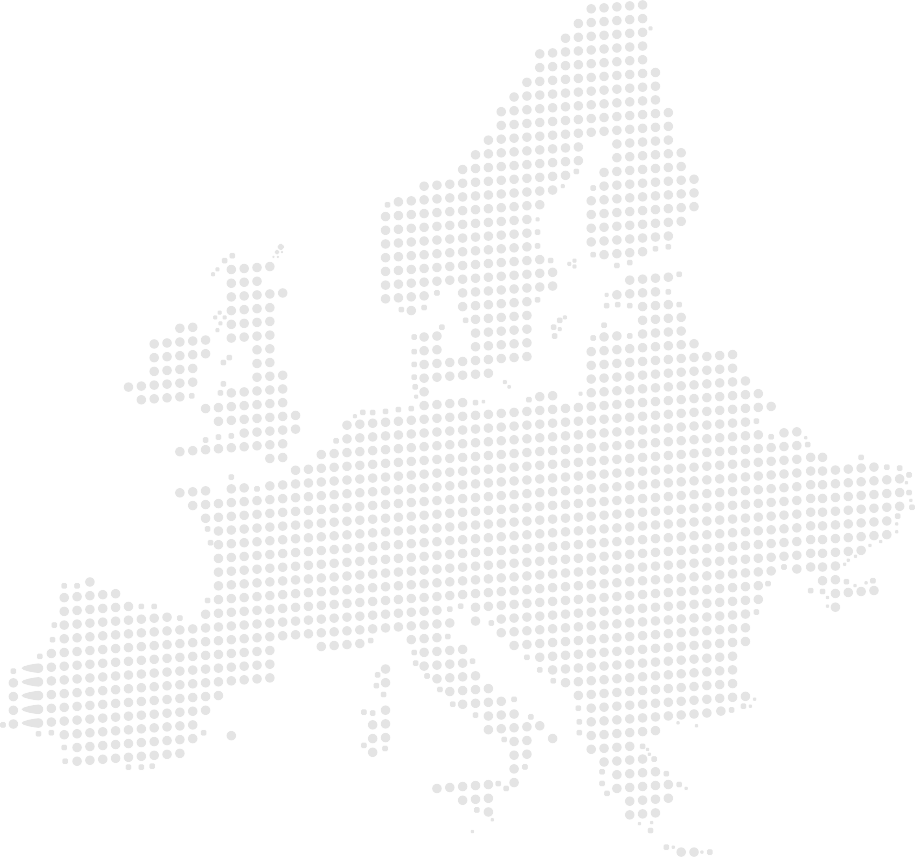 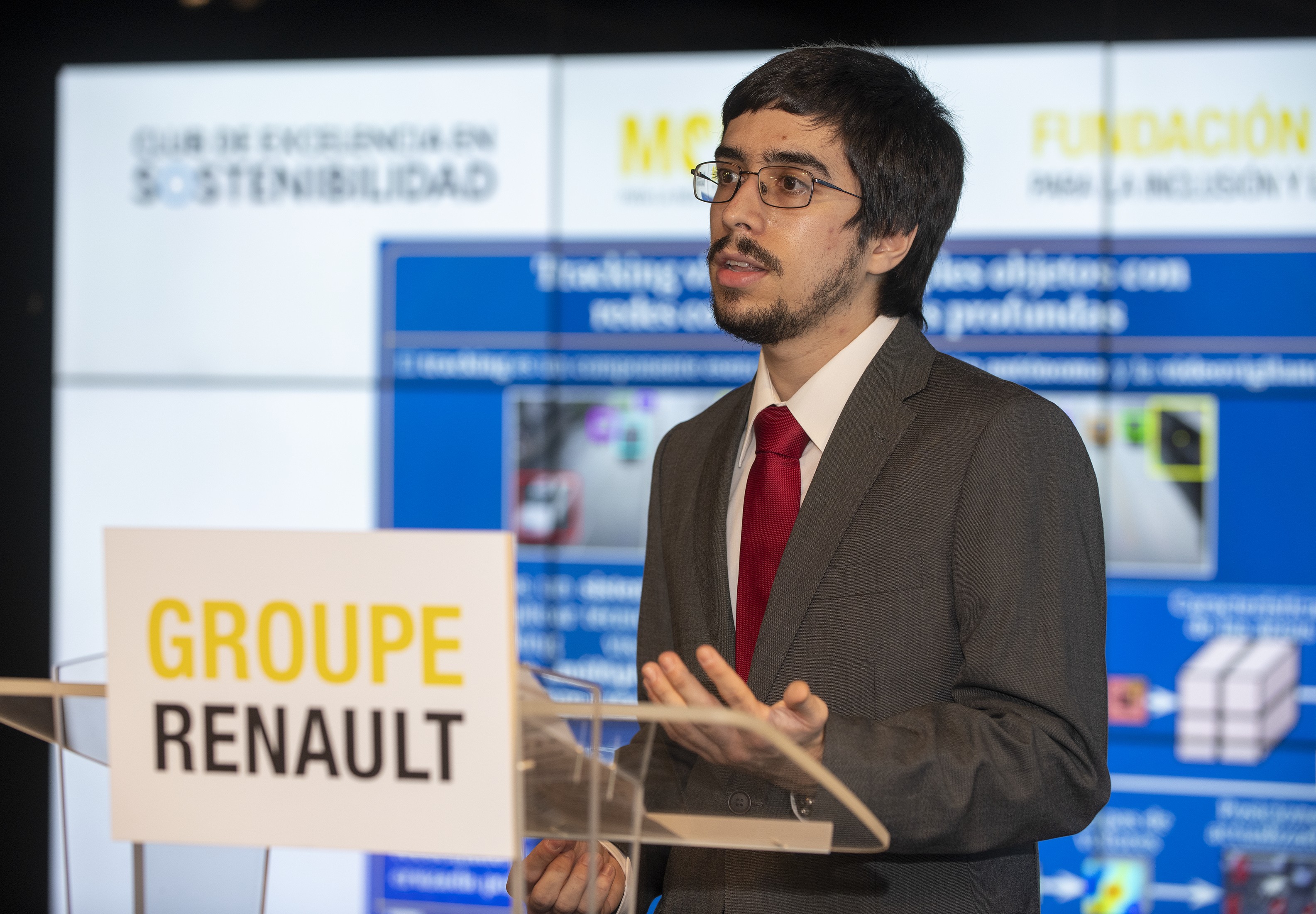 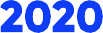 >1.300
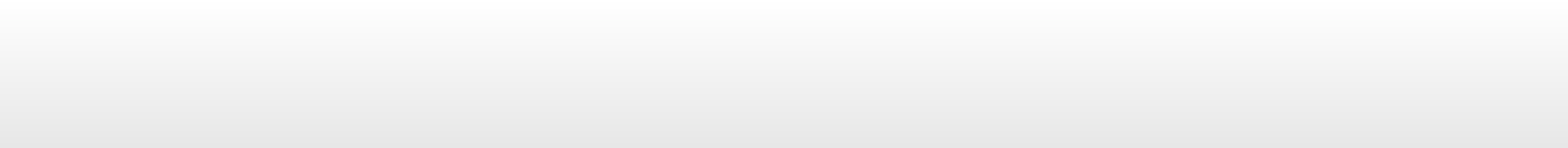 2017-19
TOP PAPER
Do we Need Hundreds of Classifiers to  Solve Real World Classification  Problems?
M. Fernández-Delgado, E. Cernadas, S.  Barro y D. Amorim
RENAULT FOUNDATION  AWARD
Highest National Prize in Mobility and Accessibility
L. Vaquero
TECHNOLOGY TRANSFER (2017-2020)
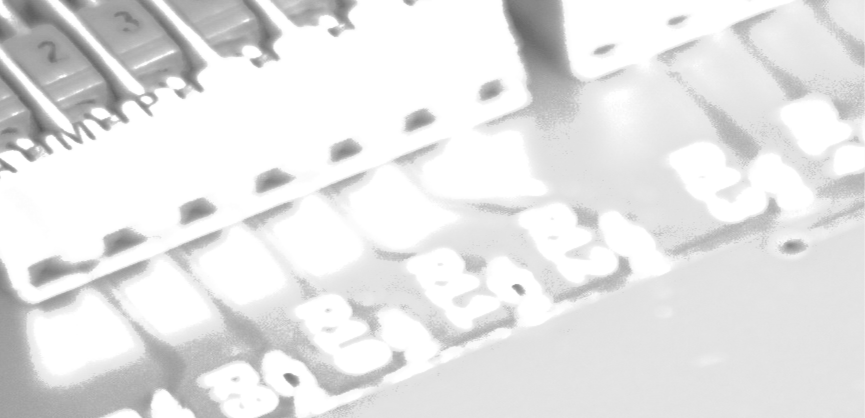 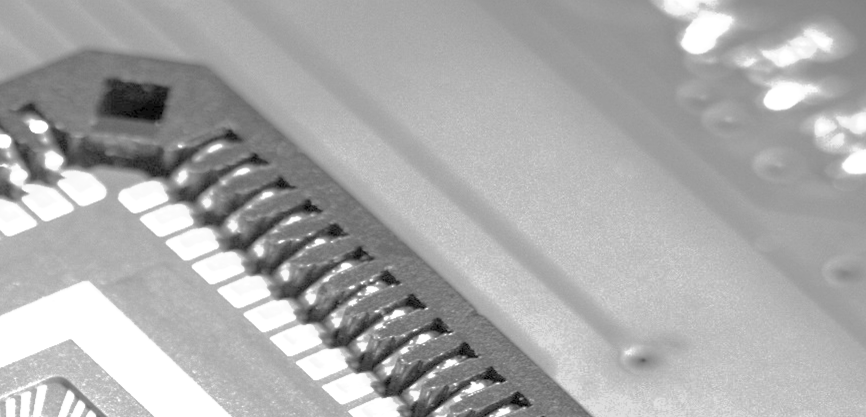 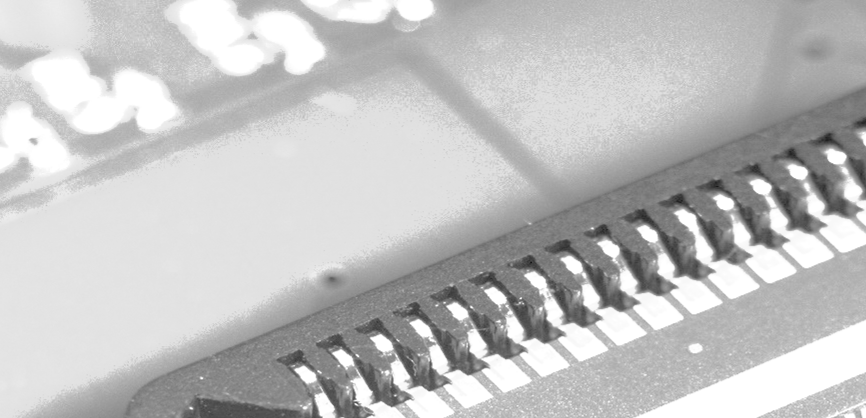 38
R&D contracts
1
Semiconductor topography
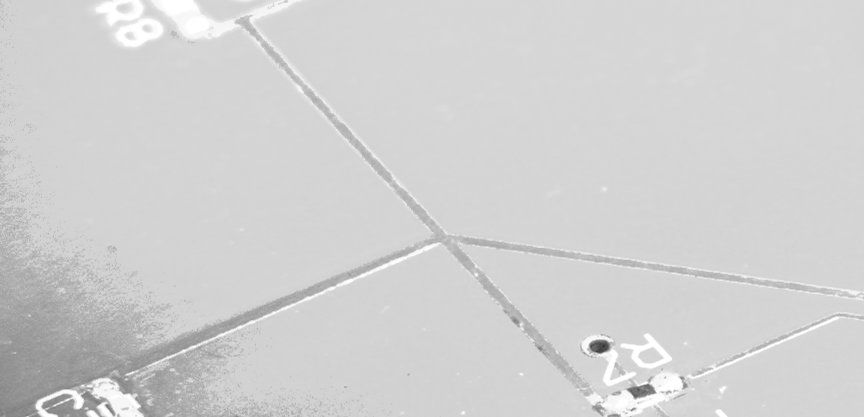 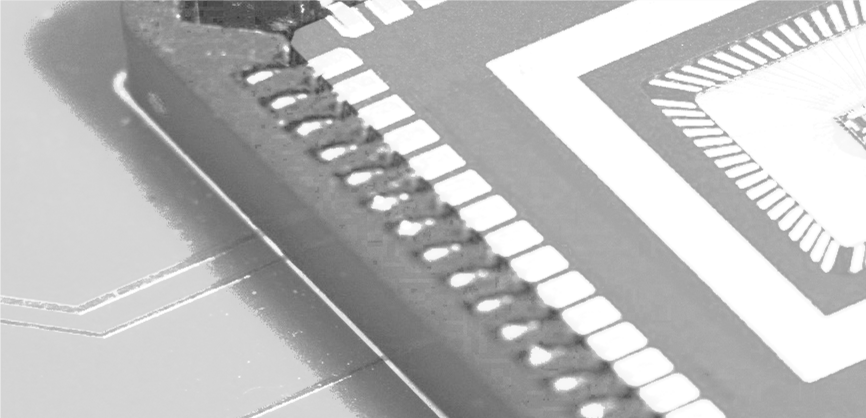 16
Software patents
30%
of USC royalties in 2017
2,3M€
Income
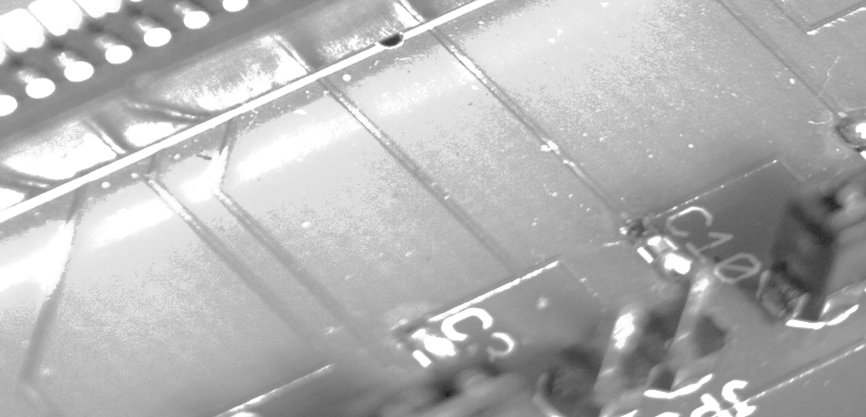 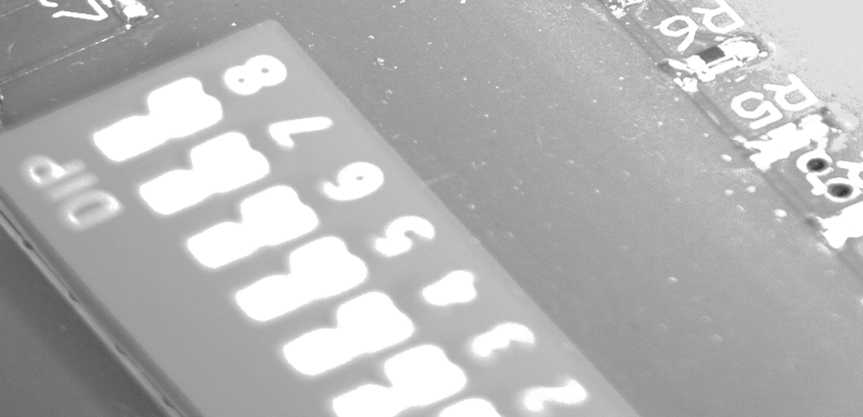 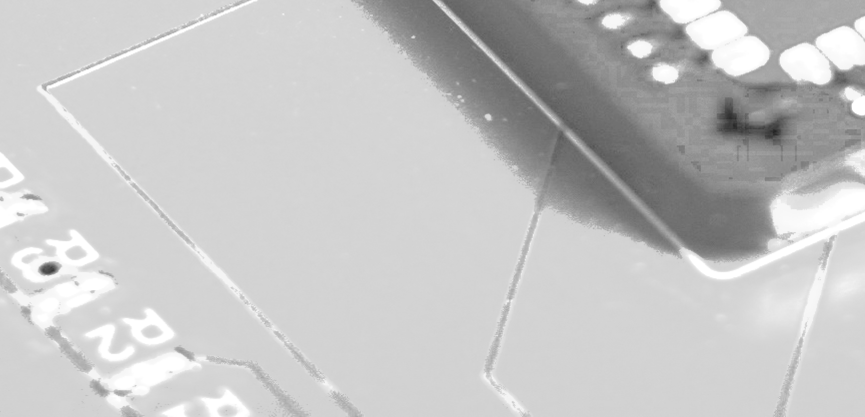 6
Technology licenses
1
Patent
TECHNOLOGY TRANSFER
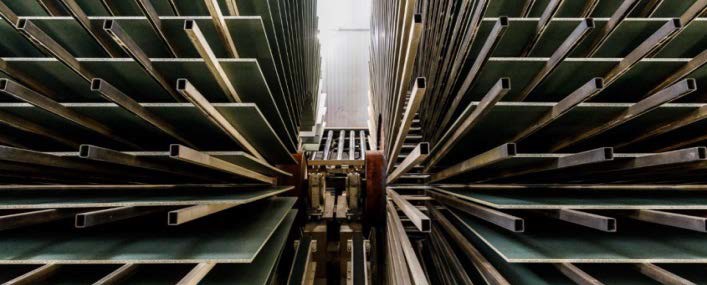 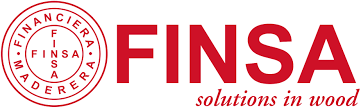 Machine learning for digital twins in the industry sector
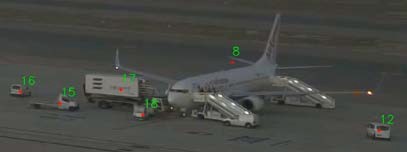 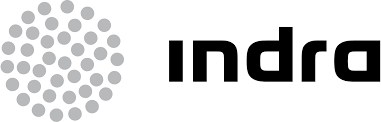 Detection and tracking of objects for air traffic control
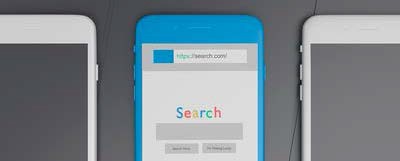 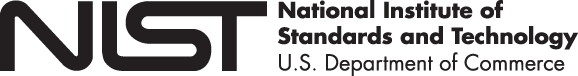 Methodology for benchmarks construction in information retrieval
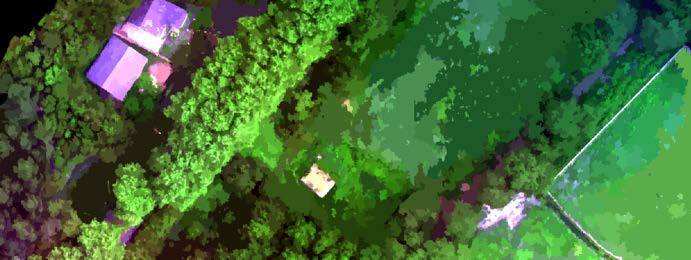 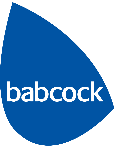 Efficient processing of aerial images within the Civil UAVs Initiative
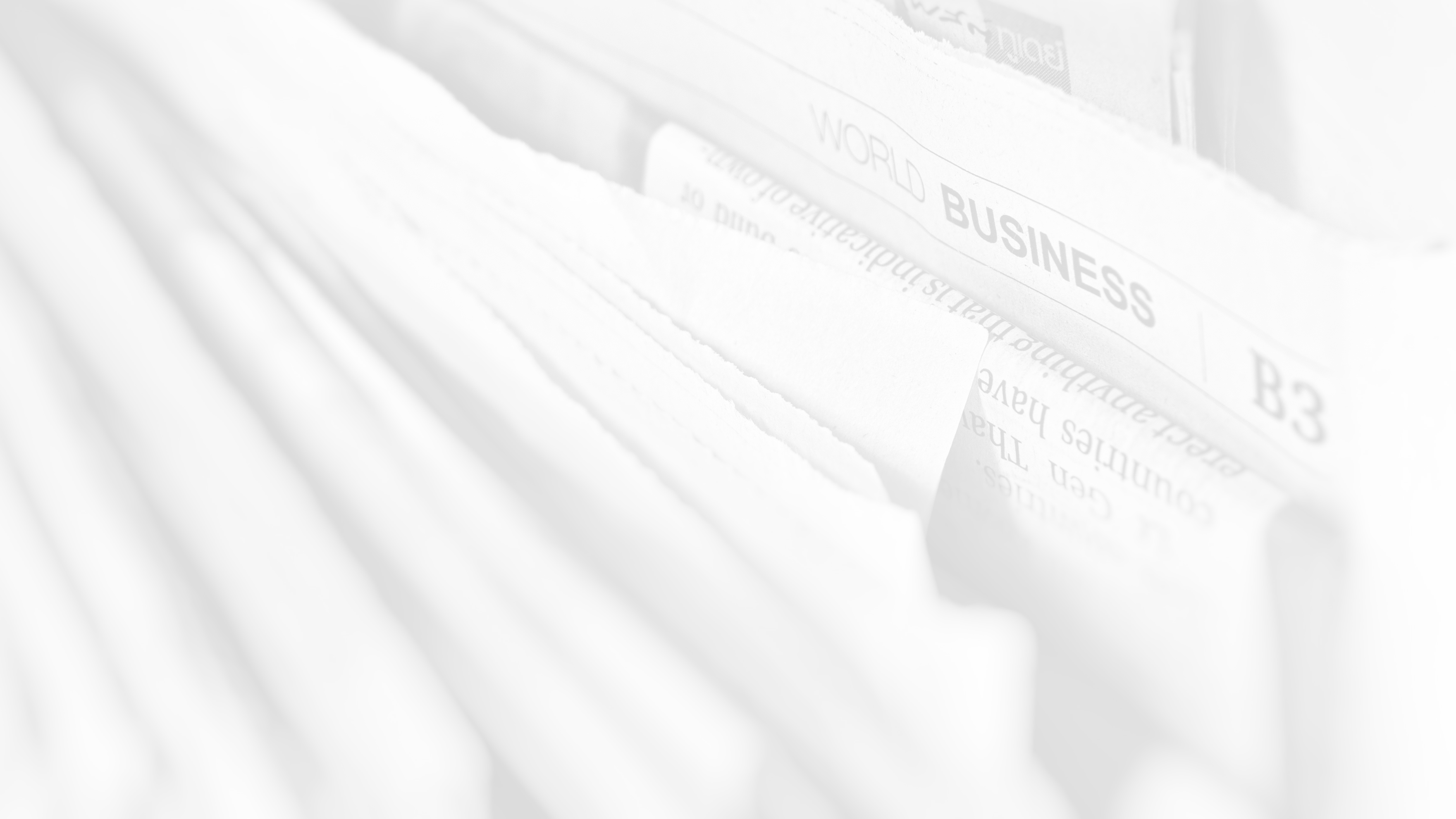 OUTREACH
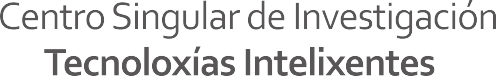 100
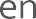 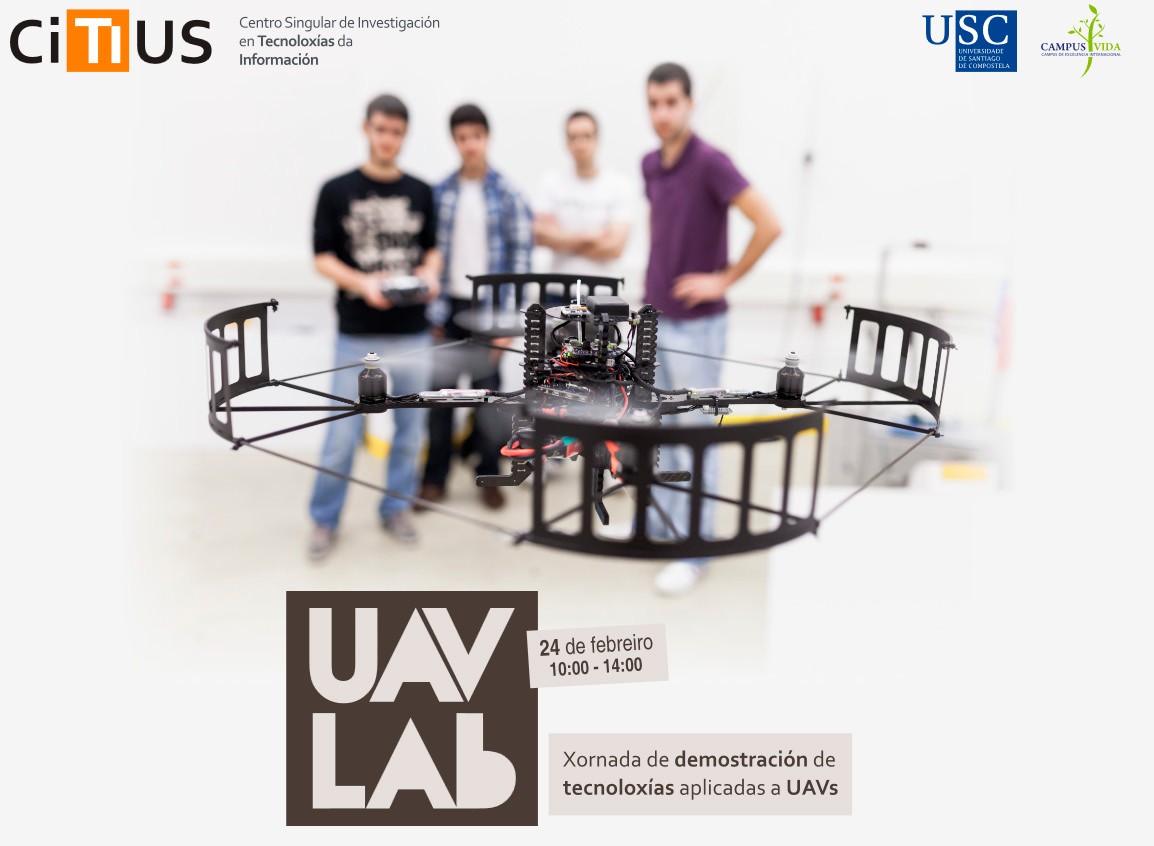 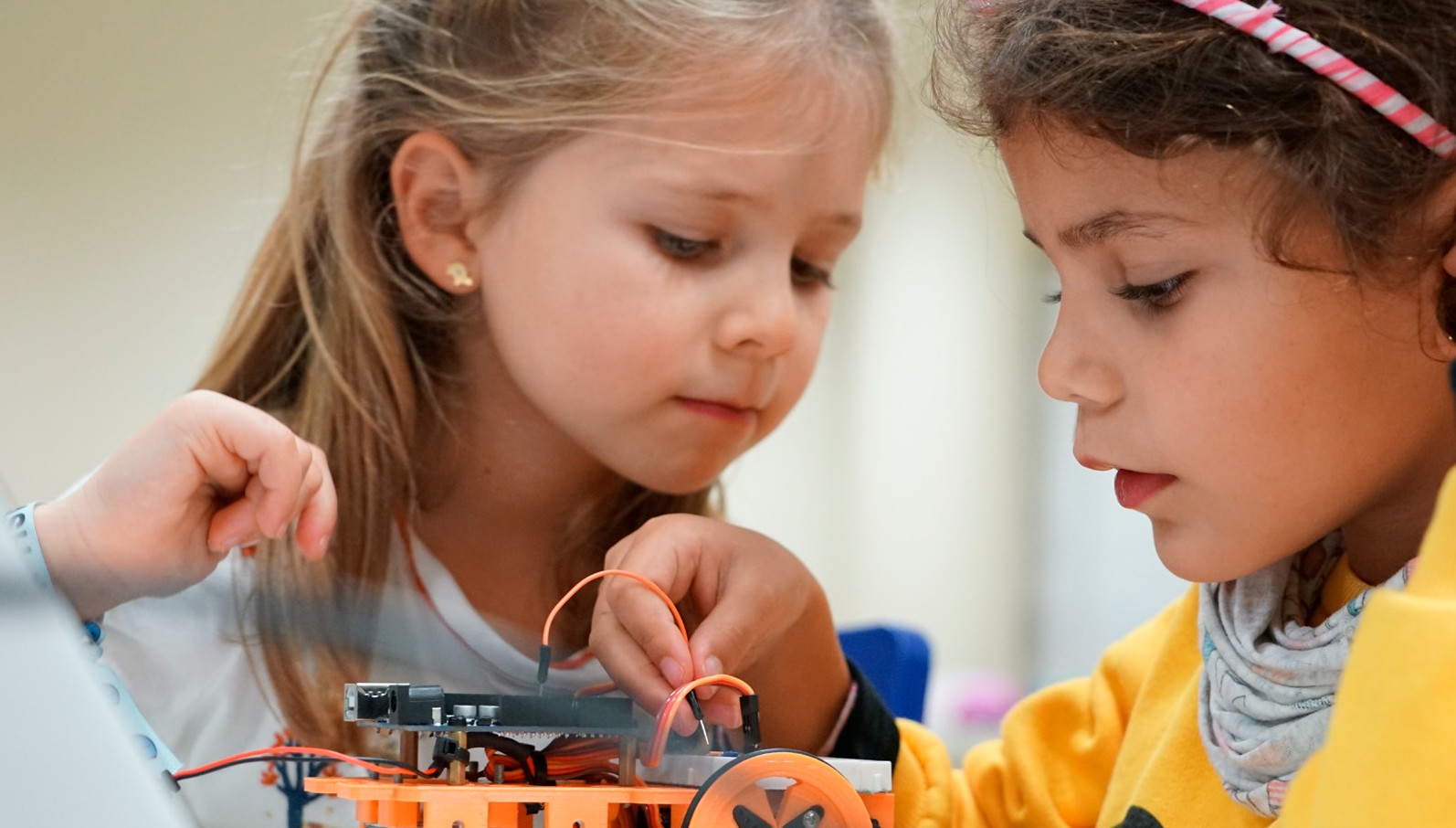 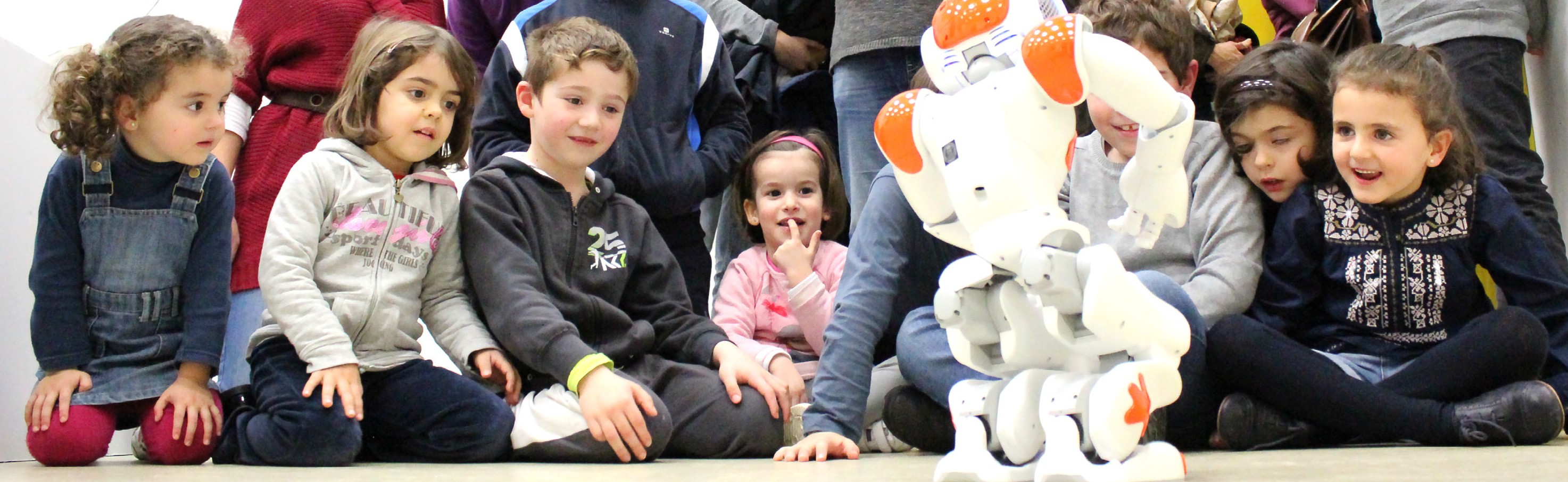 950
100 VISITS
ORGANIZED PER YEAR
schoolchildren
PER YEAR
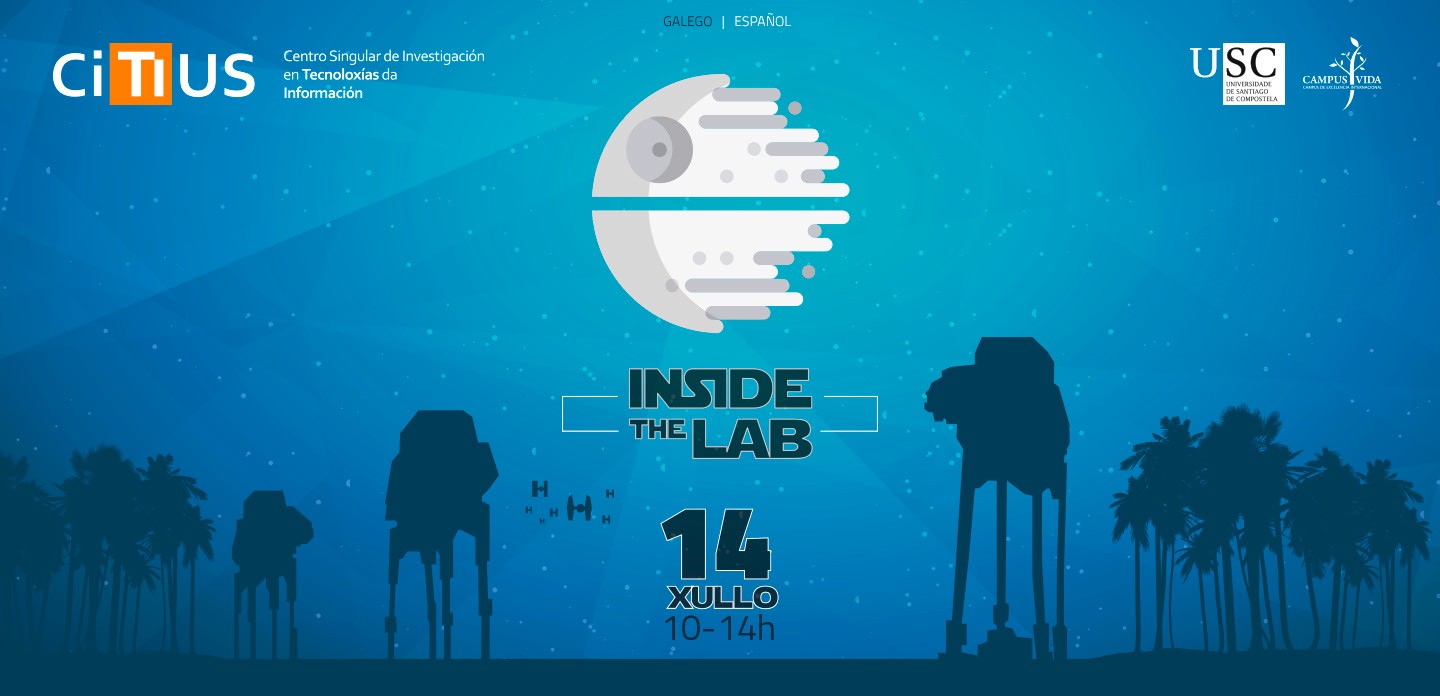 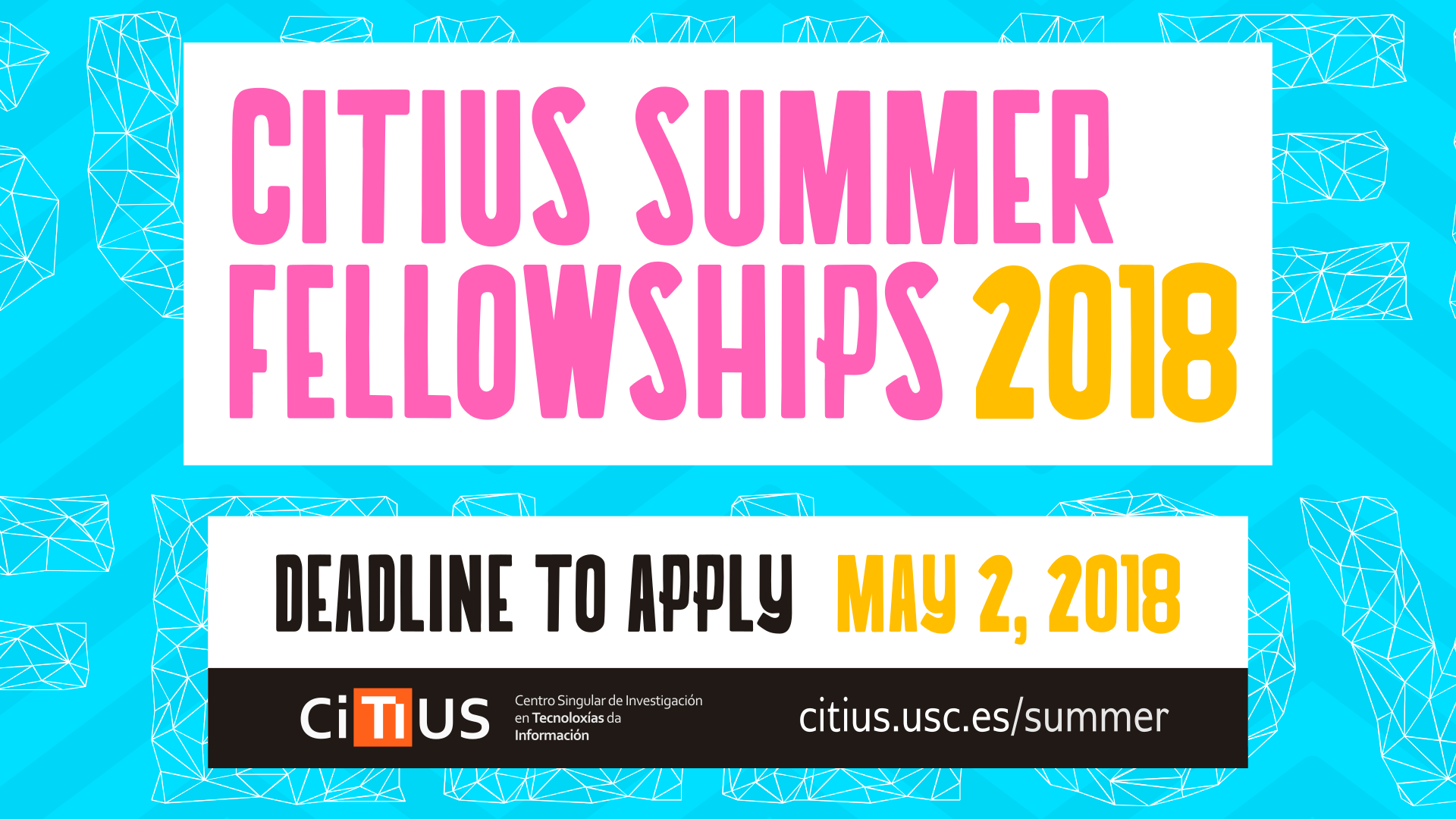 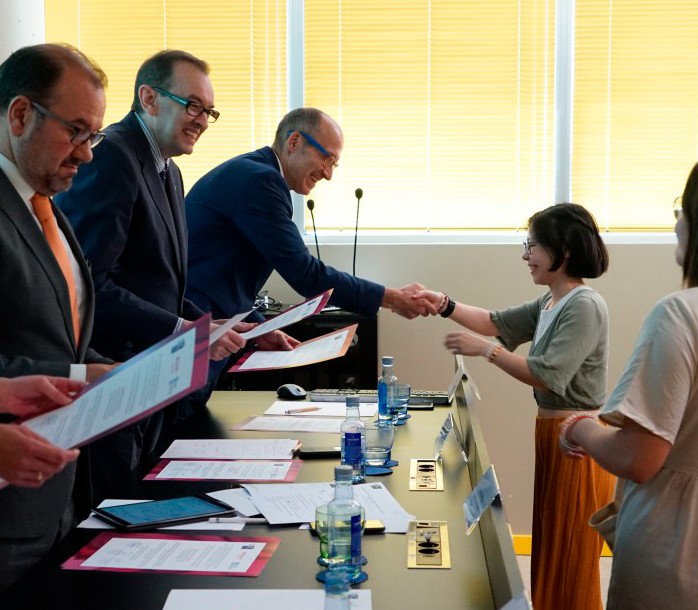 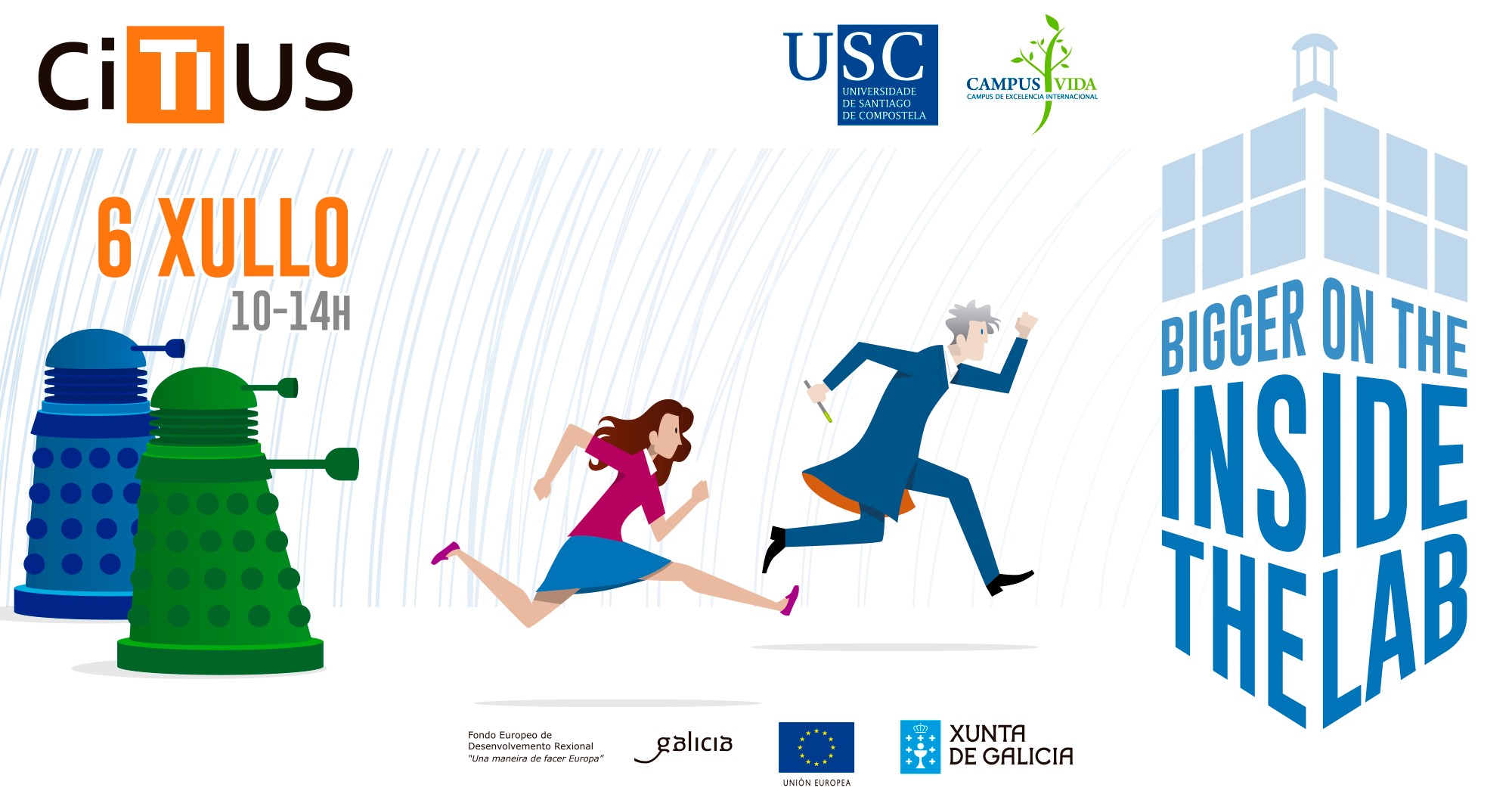 50.000
WEB VISITS PER YEAR
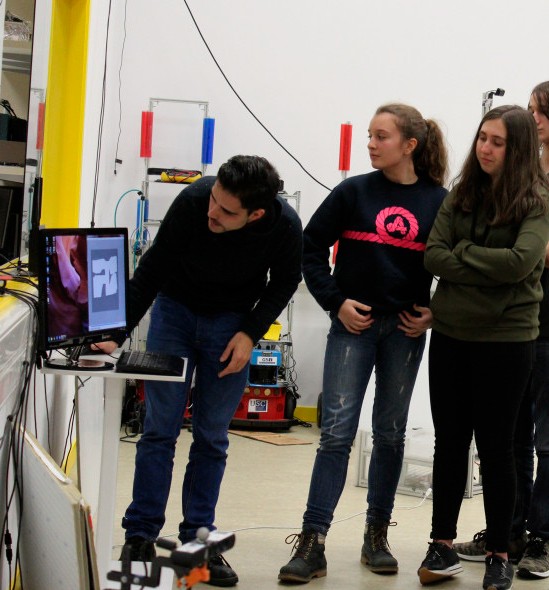 FOLLOWERS IN SOCIAL NETWORKS

+125%	+130%	+200%
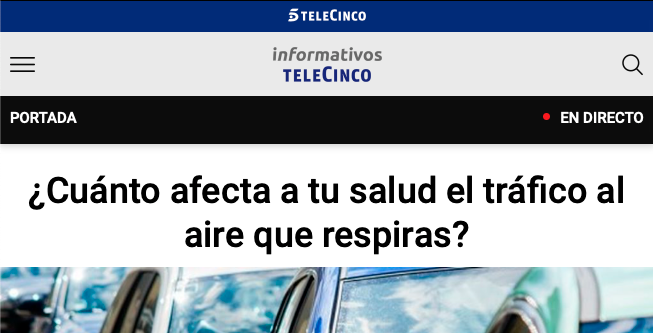 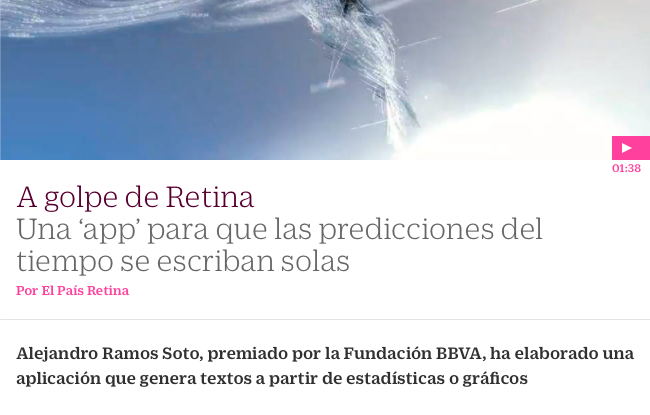 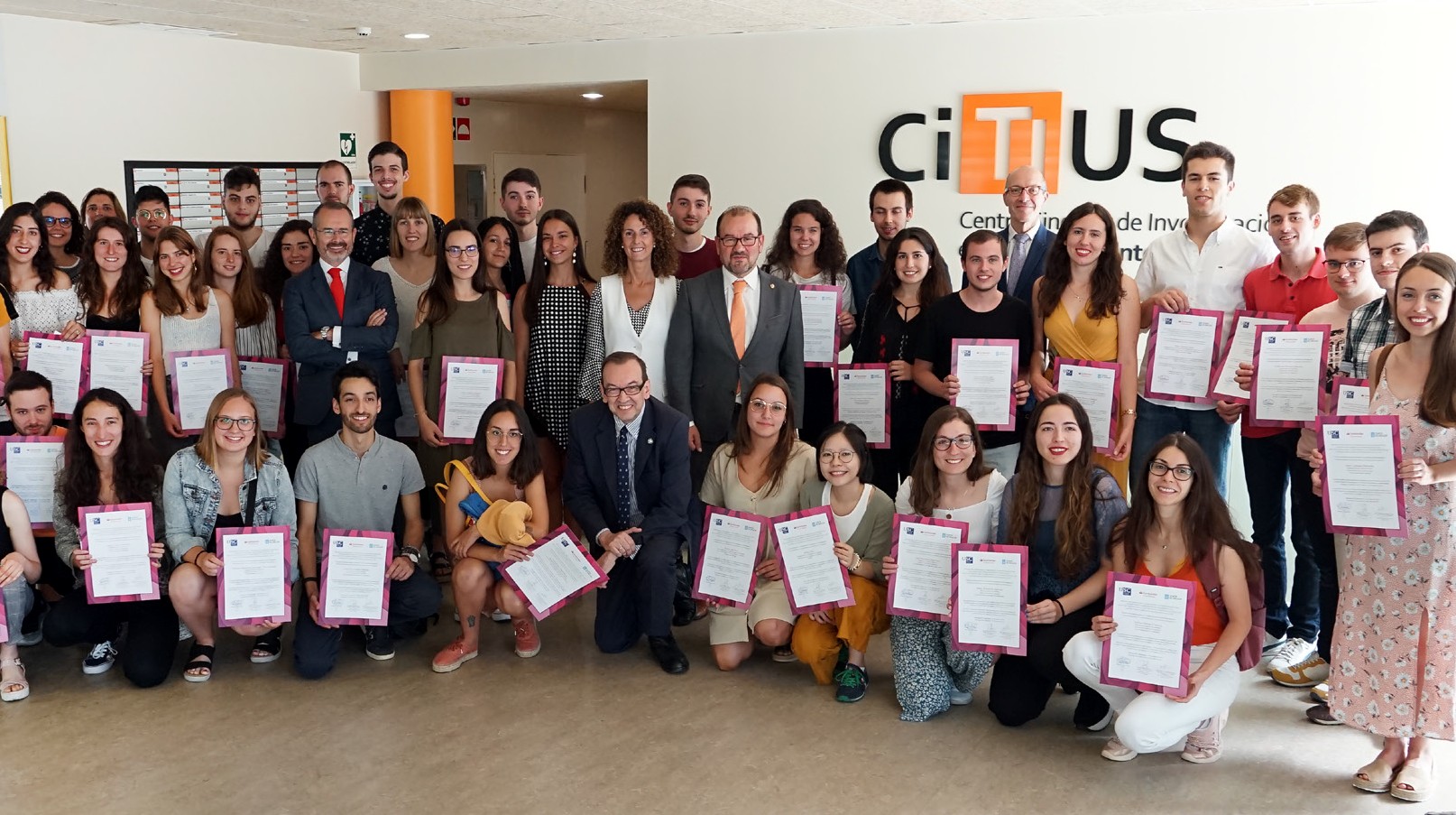 >300
MEDIA IMPACTS
SPIN-OFFS
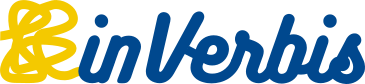 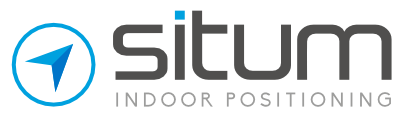 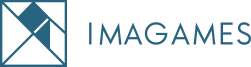 2014
Indoor positioning
25 people

China, EEUU, Japan, India,  Peru, Saudi Arabia, +40  countries
Clients: AIS Thailand, Singapour  banks, Prosegur, PSA Europa, …
2015
Serious games
13 people

UK, Mexico, Chile
Clients: New Balance, Alcampo,  Husqvarna, Telepizza, FINSA,  Abanca, Gullón, …
2020
Business processing  analytics and natural  language generation

Ignicia programme, 2018 call
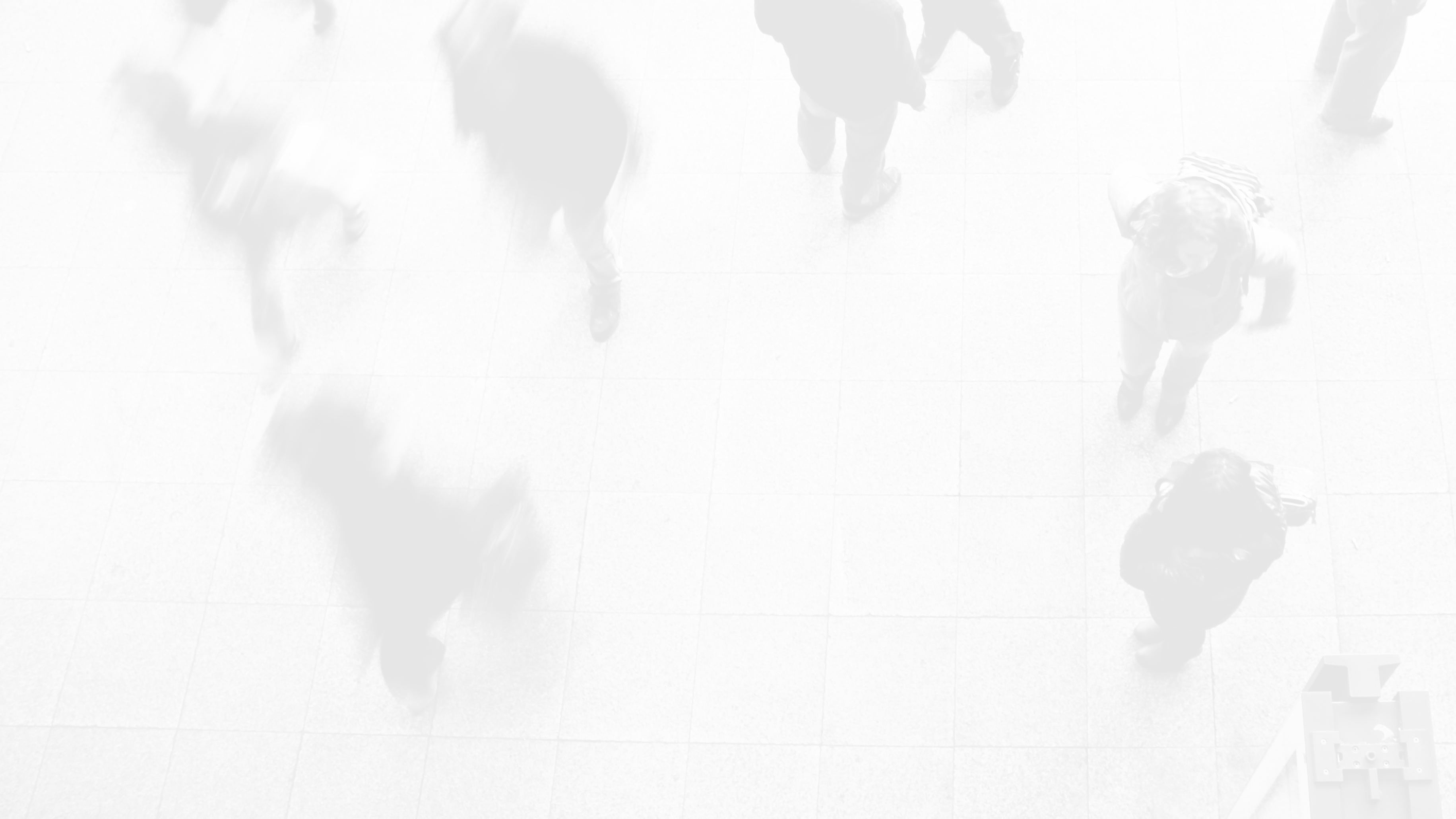 INTELLIGENT TECHNOLOGIES AT EVERY STEP
From data acquisition to human-centered problem-solving and decision making
A
L
E
T
H
H
T
N
I
E
INTELLIGENT SENSING AND PERCEPTION
N
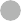 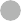 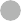 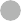 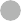 M
D
N
U
S
O
T
R
R
I
Y
V
N
E
INFORMATION ACCESS
DATA AND PROCESS ANALYSIS
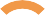 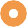 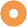 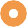 S
S
Y
.
C
T
I
C
HIGH PERFORMANCE ARTIFICIAL INTELLIGENCE
.
R
TRUSTWORTHY ARTIFICIAL INTELLIGENCE
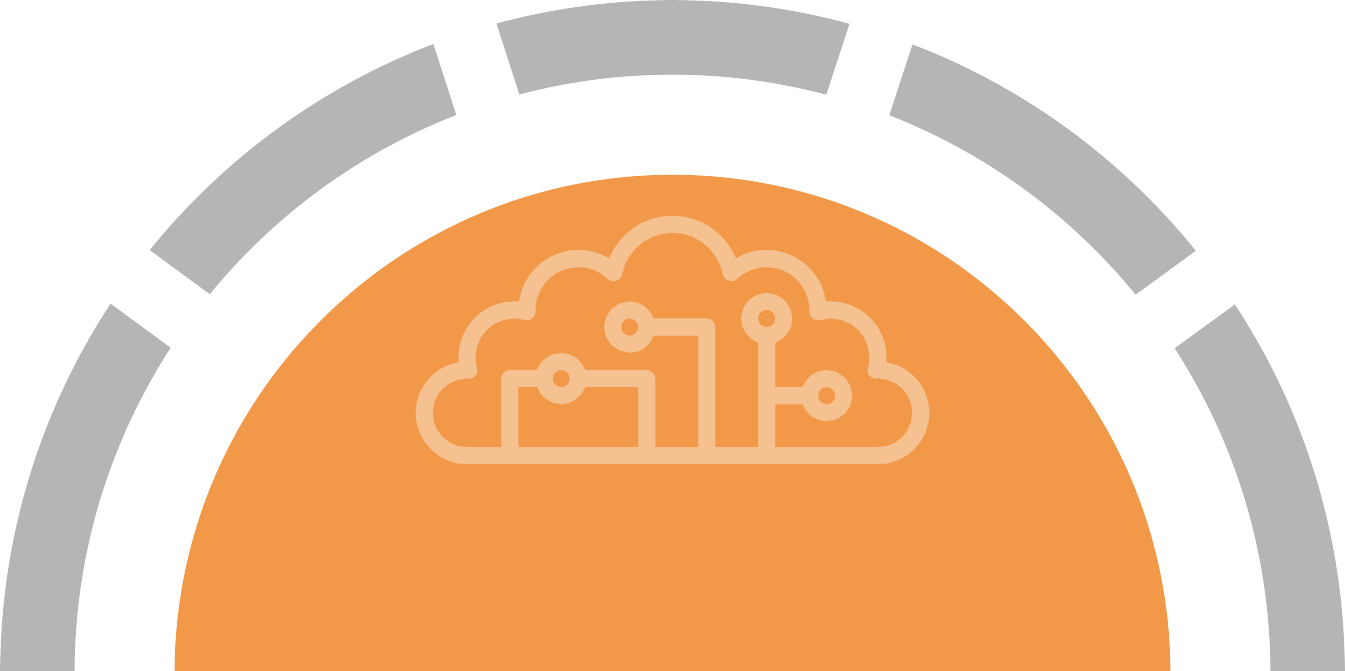 &
U
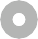 H
C
E
U
S
M
A
L
N
I
I
V
T
I
I
C
E
MACHINE LEARNING
S
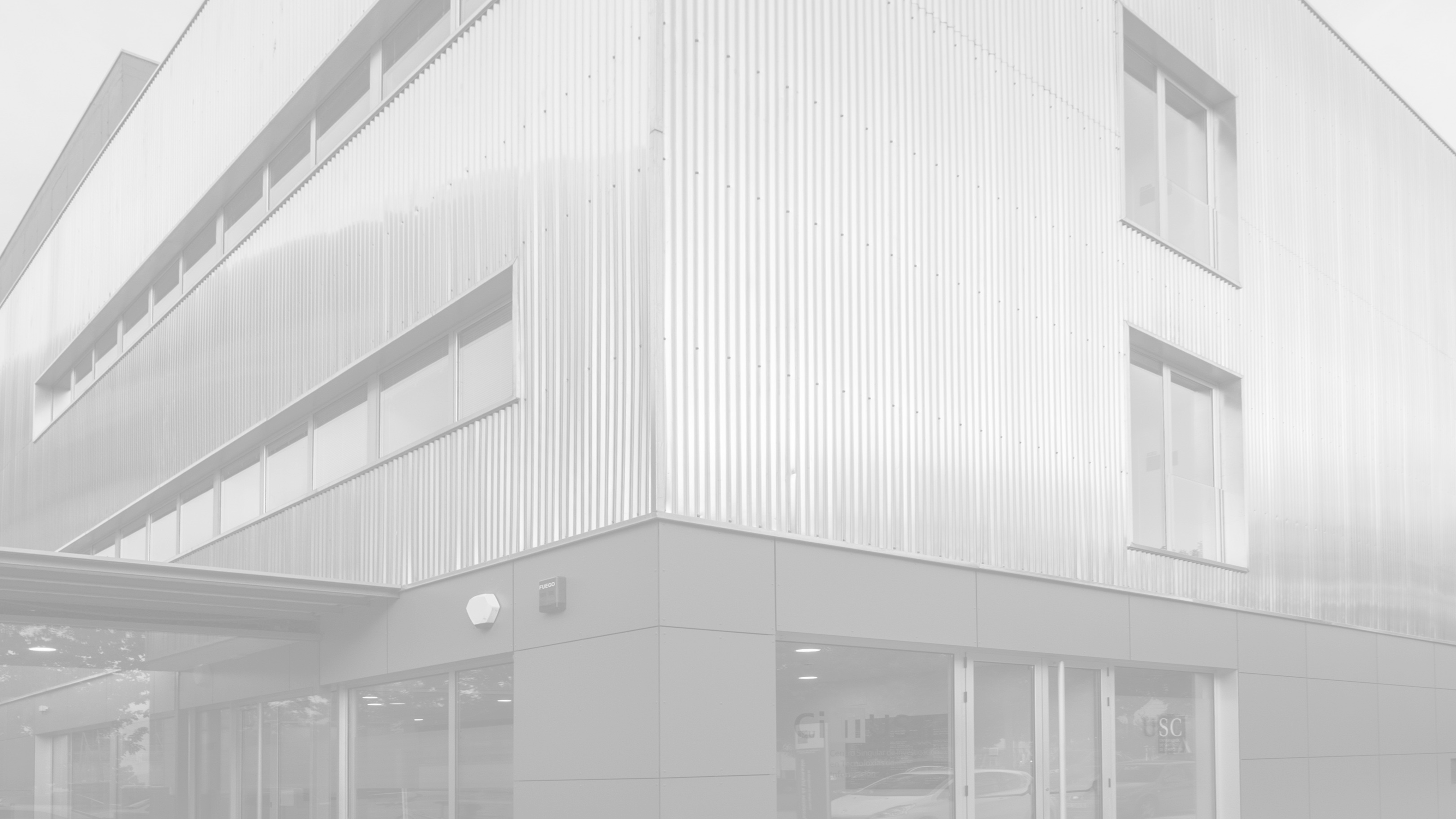 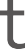 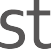 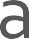 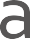 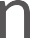 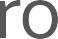 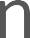 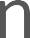 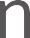 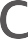 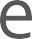 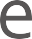 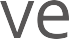 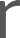 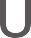 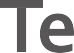 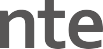 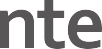 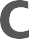 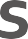 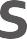 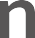 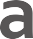 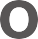 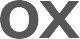 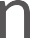 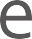 citius.usc.es
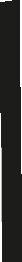 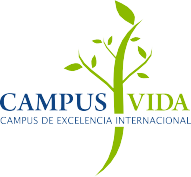 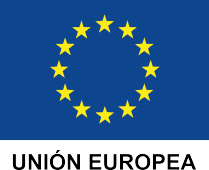 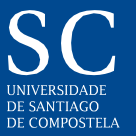 FEDER
Fondo Europeo de Desenvolvemento Rexional  "Unha maneira de facer Europa"
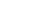 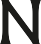 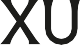 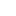 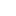 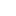 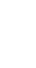 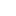 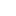 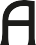 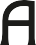 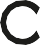 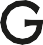 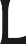 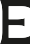 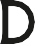 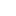 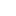